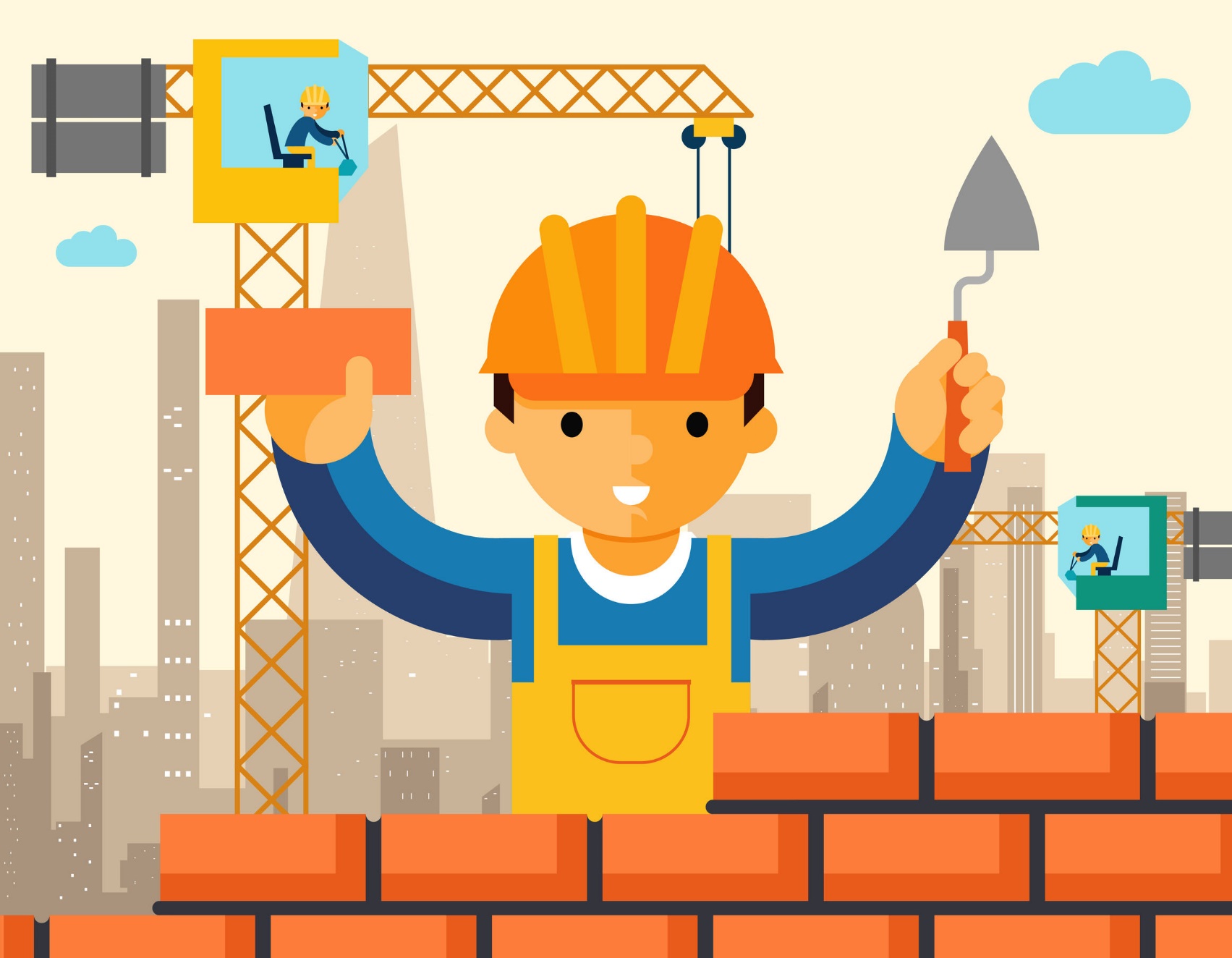 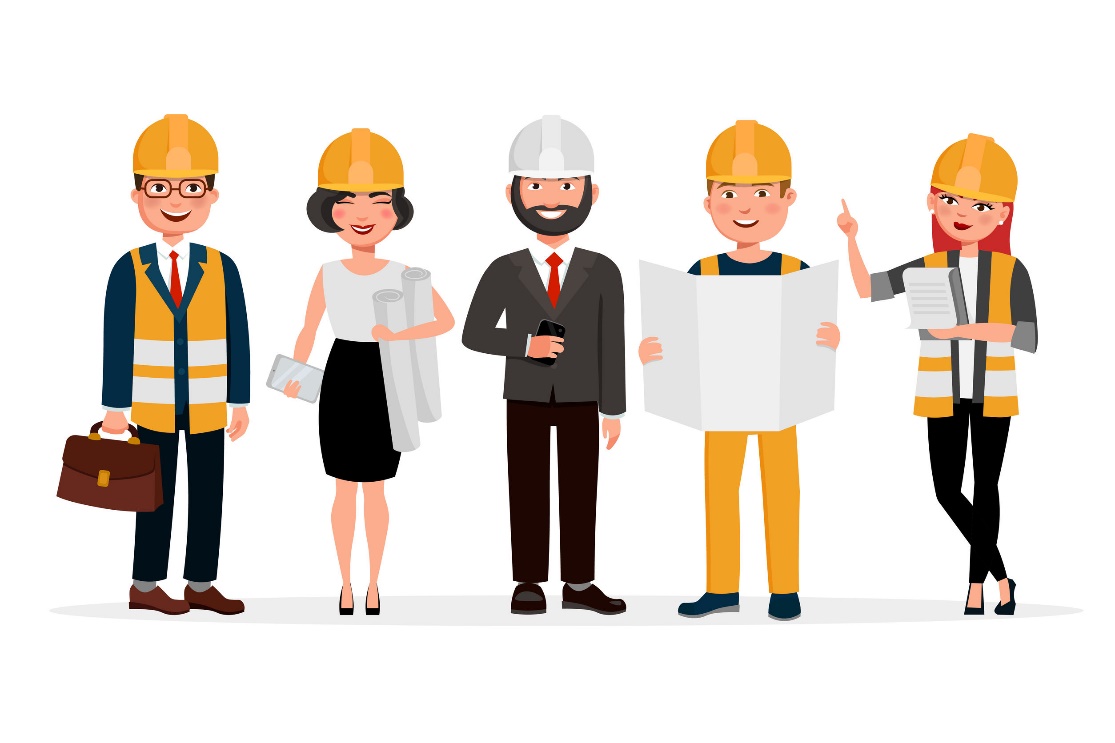 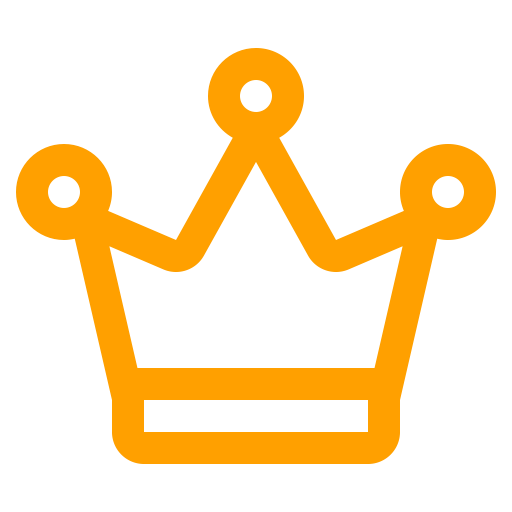 UNIT 1
- - - -
Careers
- - - - - - - - -
สาระการเรียนรู้
1. สาขาที่เรียนและสาขางานอาชีพช่างอุตสาหกรรม
2. การให้ข้อมูลส่วนตัว
3. คำศัพท์จากการบรรยายรายละเอียดวิชาชีพ
4. การถามผู้อื่นว่าทำงานอะไร
5. ประกาศรับสมัครงาน, โฆษณารับสมัครงาน
6. การแสดงหลักฐานการเรียนรู้ด้วยตนเอง และการใช้
   เทคโนโลยีสารสนเทศสืบค้นและฝึกฝนการใช้ภาษาอังกฤษ
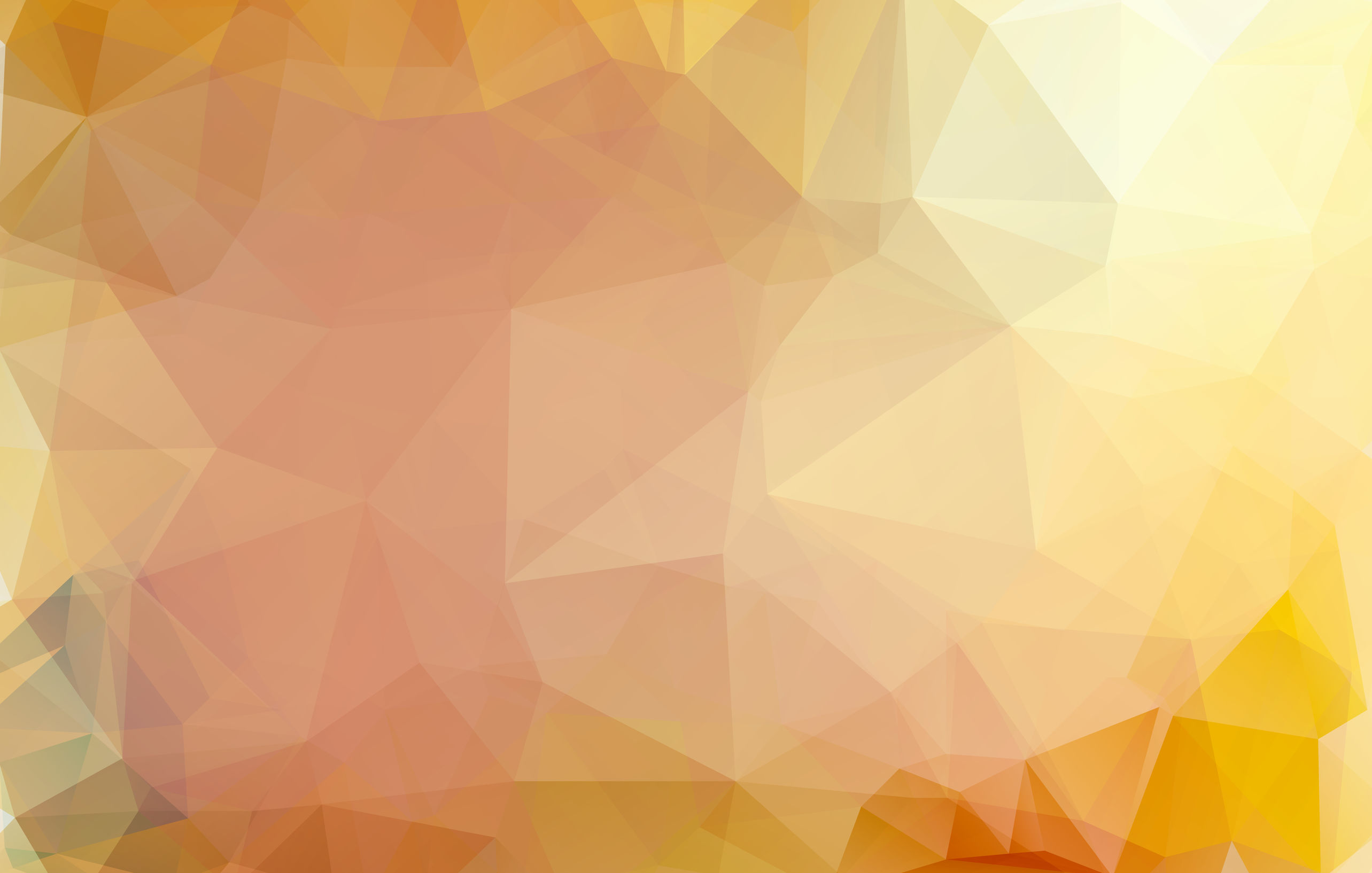 Activity 1 Starting Up
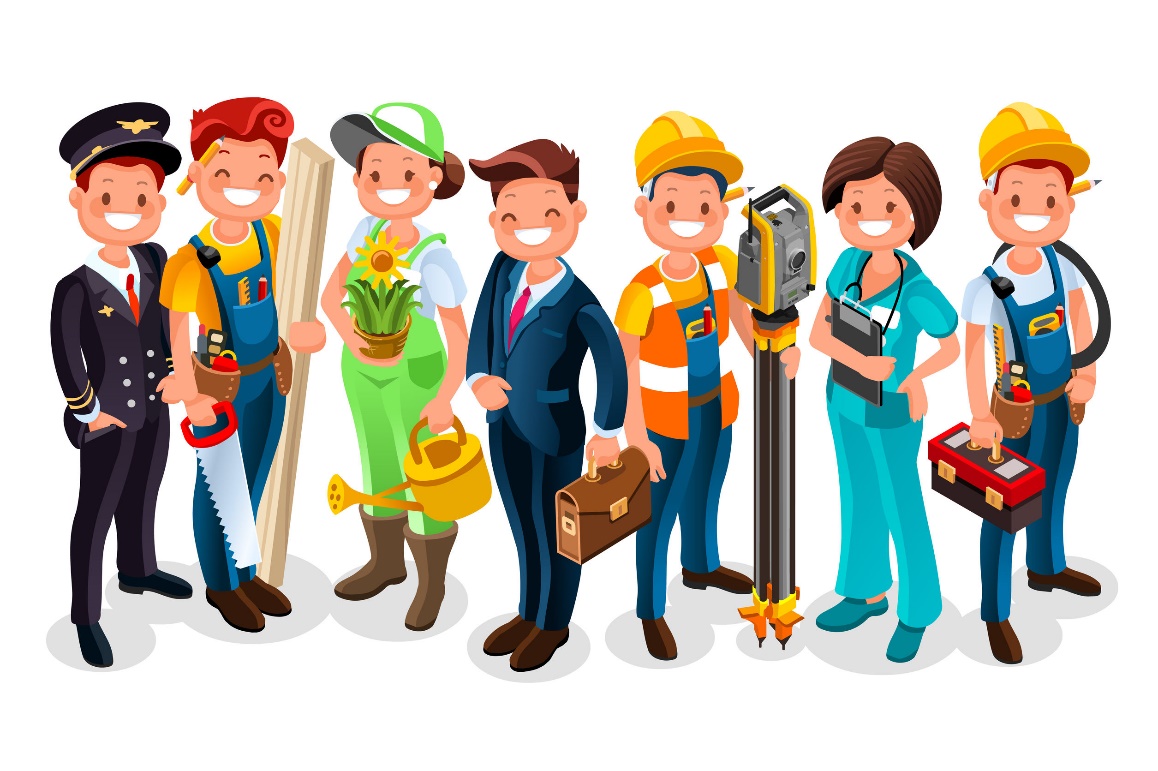 Field of study or areas of specification (สาขาที่เรียนหรือที่จบการศึกษามา) ในปัจจุบันมีอยู่เป็นจำนวนมาก ชื่อที่ใช้เรียก Field of study มีทั้งที่ general (ไม่เฉพาะเจาะจง) และ specific (เฉพาะเจาะจง)
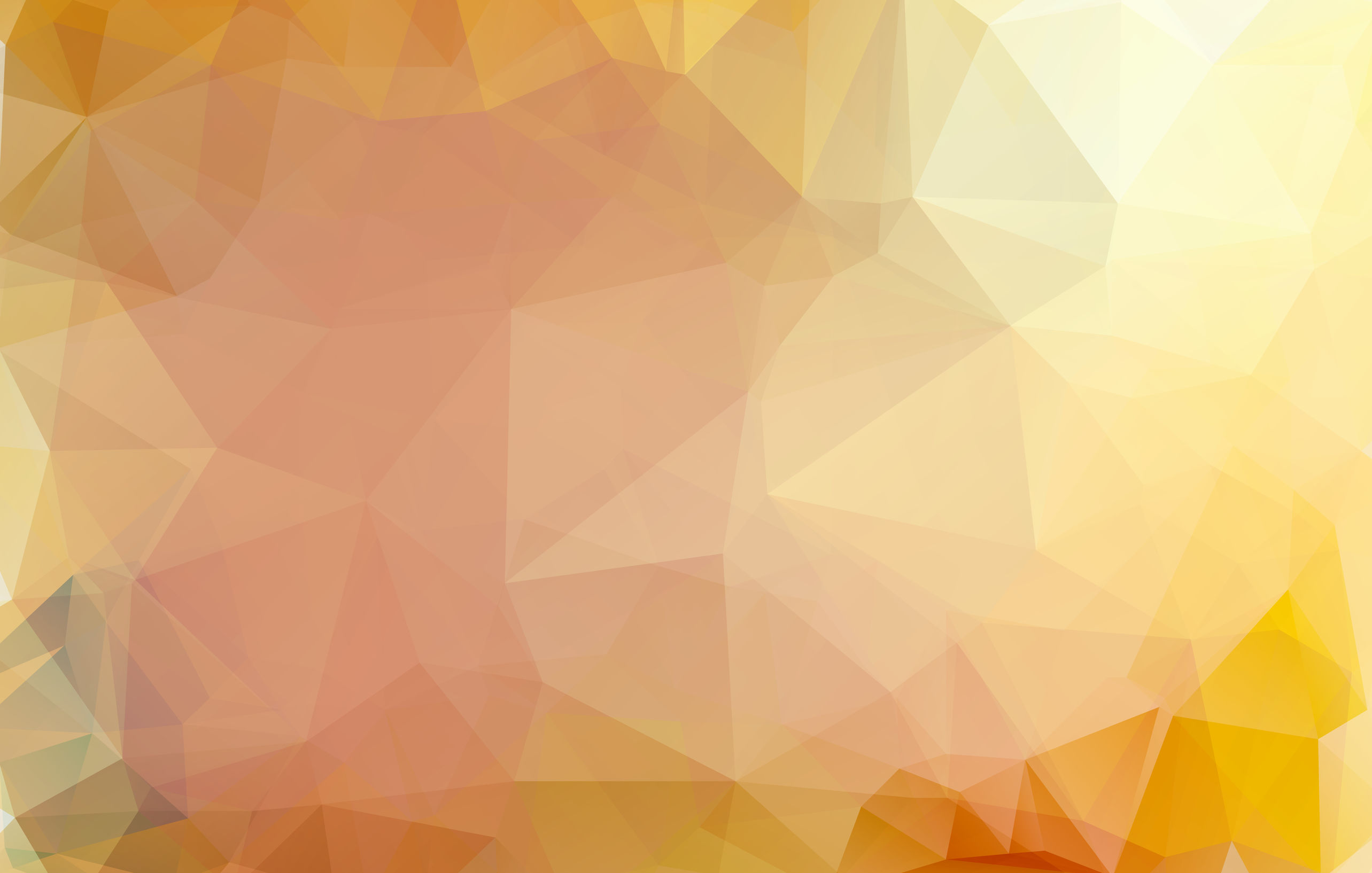 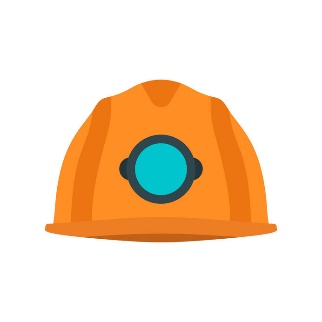 Practice A Listen and repeat the following fields of study.
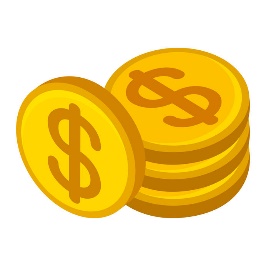 1. Engineering
2. Building Construction
3. Electrical Power
4. Automotive Technology
5. Production Technology
6. Electronics Technology 
7. Information Technology
8. Business Administration
9. Business Computer
10. Finance
11. Accounting
12. Marketing
13. Retailing
14. Economics
15. Architecture
16. Nursing
17. Pharmacy
18. Food and Nutrition
19. Education
20. Agriculture
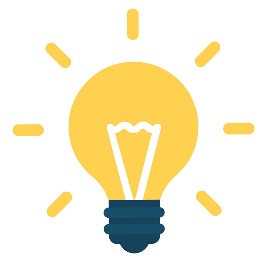 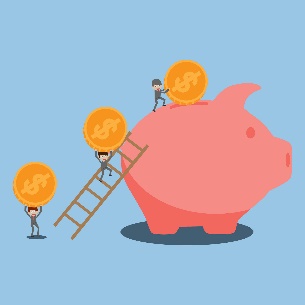 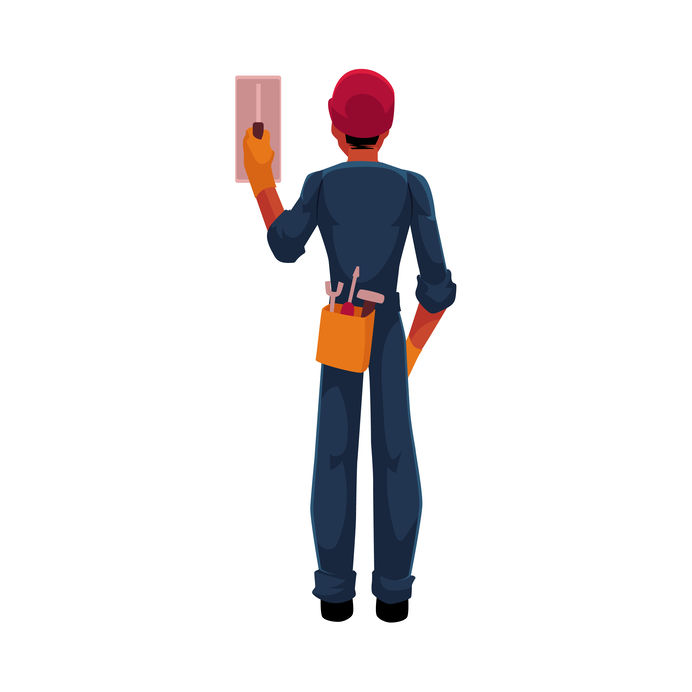 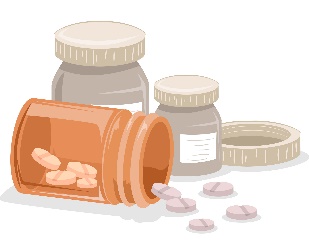 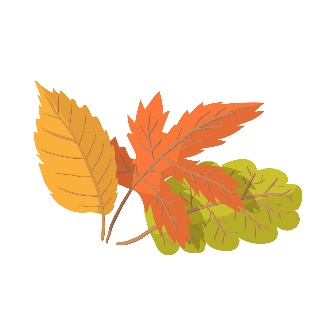 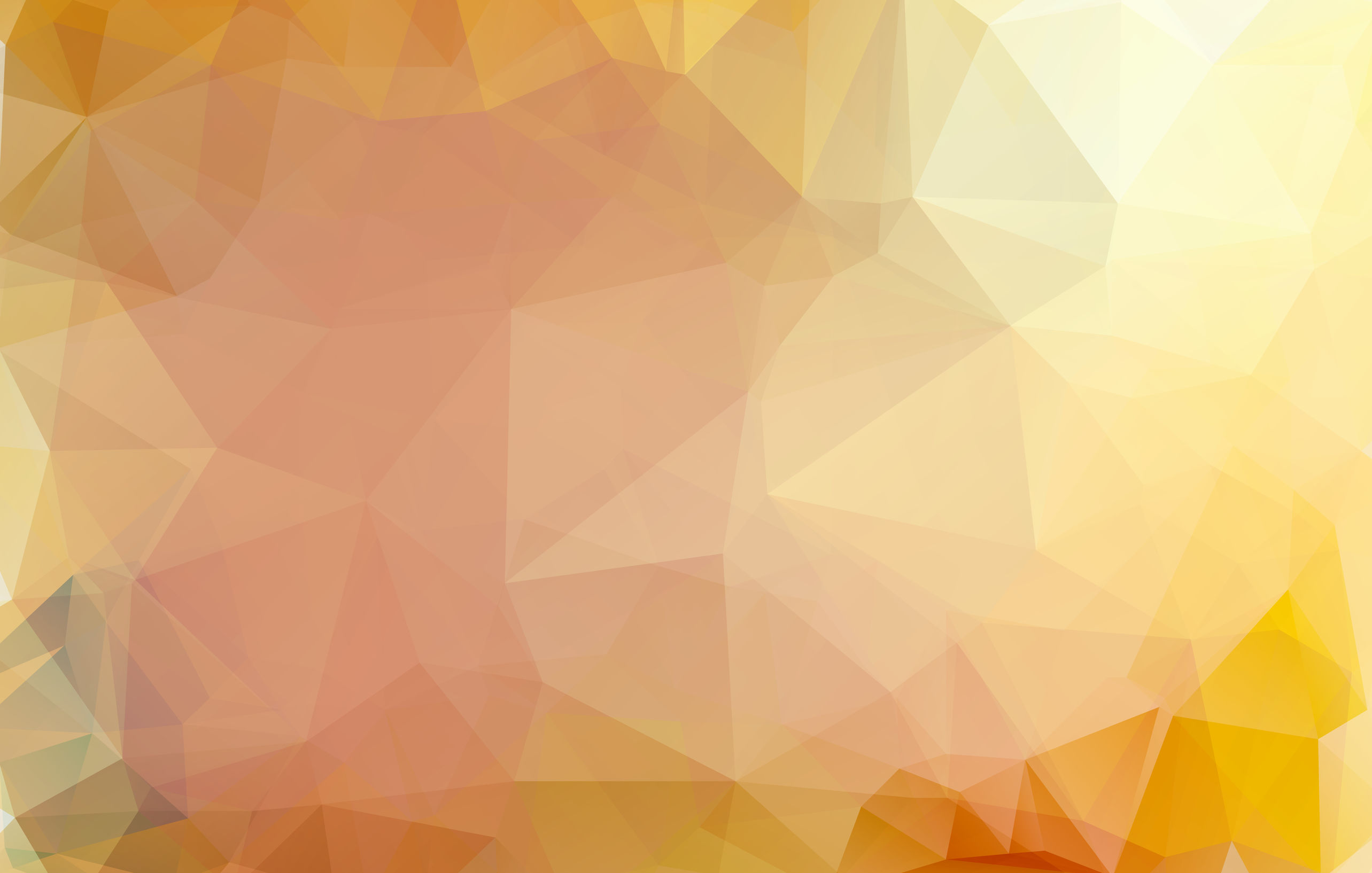 Practice B Match the fields of study in Practice A with the following.
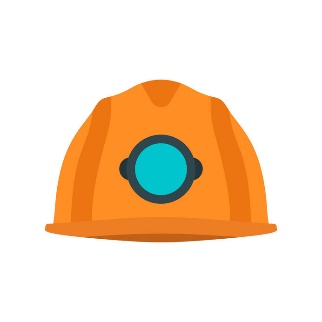 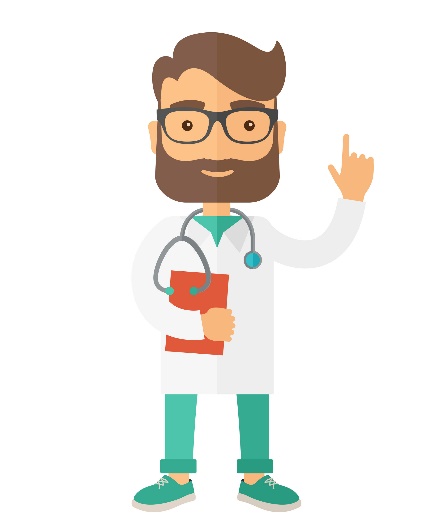 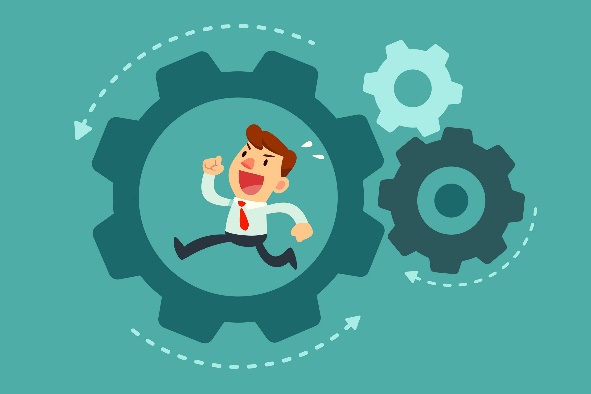 The study of drugs and medicines
The study of engines
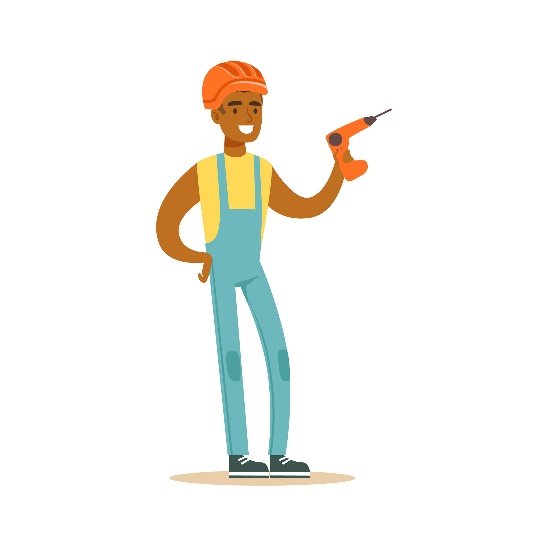 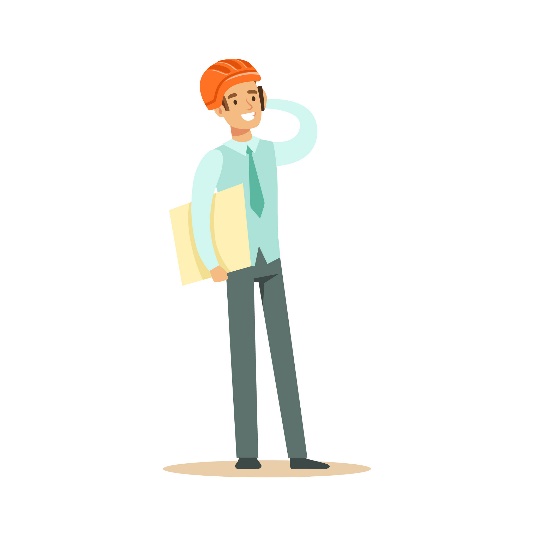 The study of the style and design of building
The study of the building and repair of roads and building
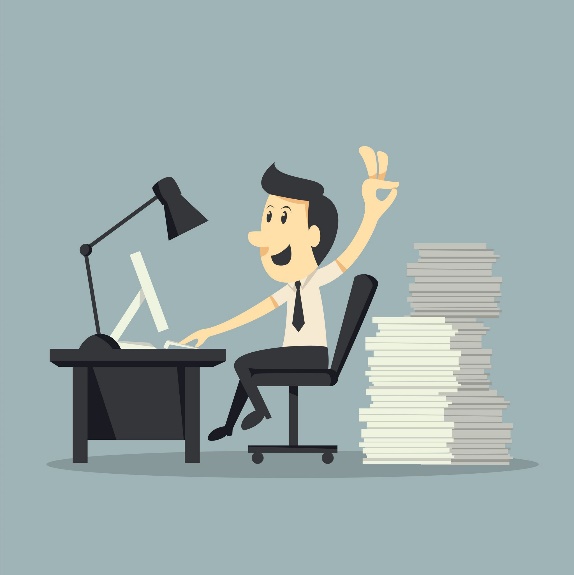 The study of how to use the computer technology in the business work
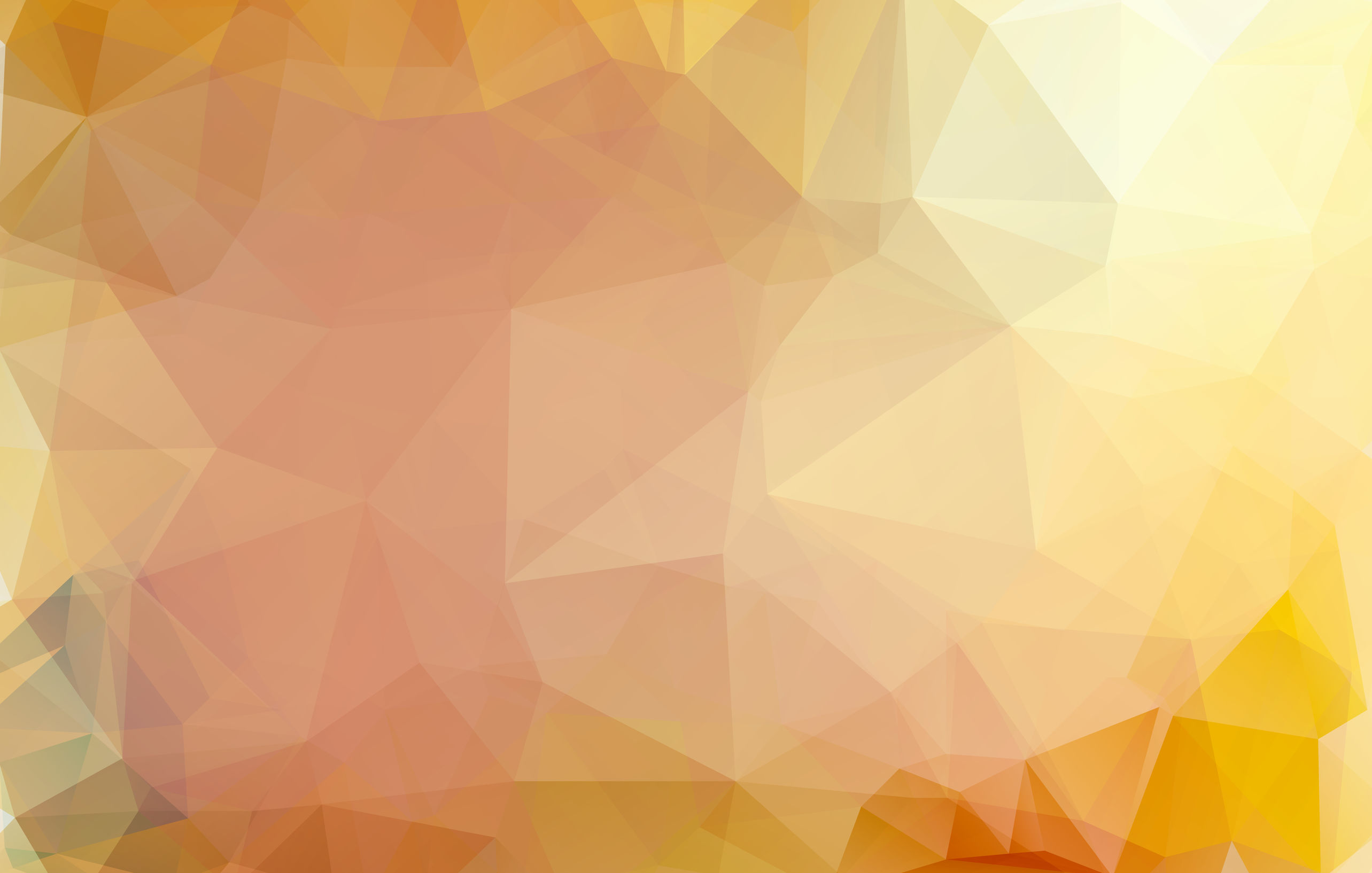 Practice C How do you say these subjects and fields of study in the Thai language?
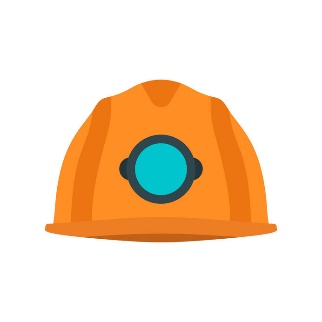 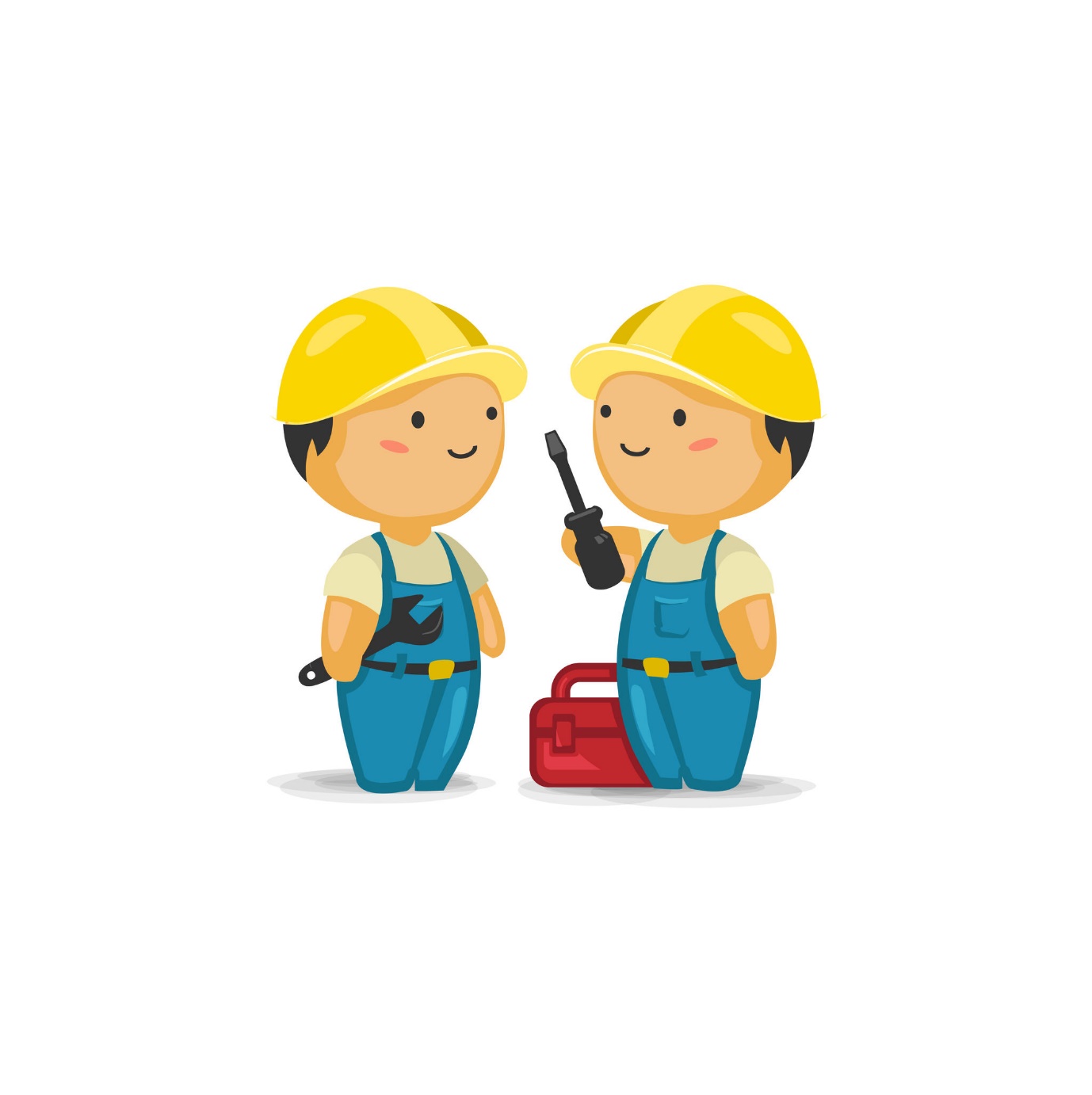 Computers and Programming
Engineering Materials
Robotics
Electrical Power Systems
Electrical Instruments and Measurements
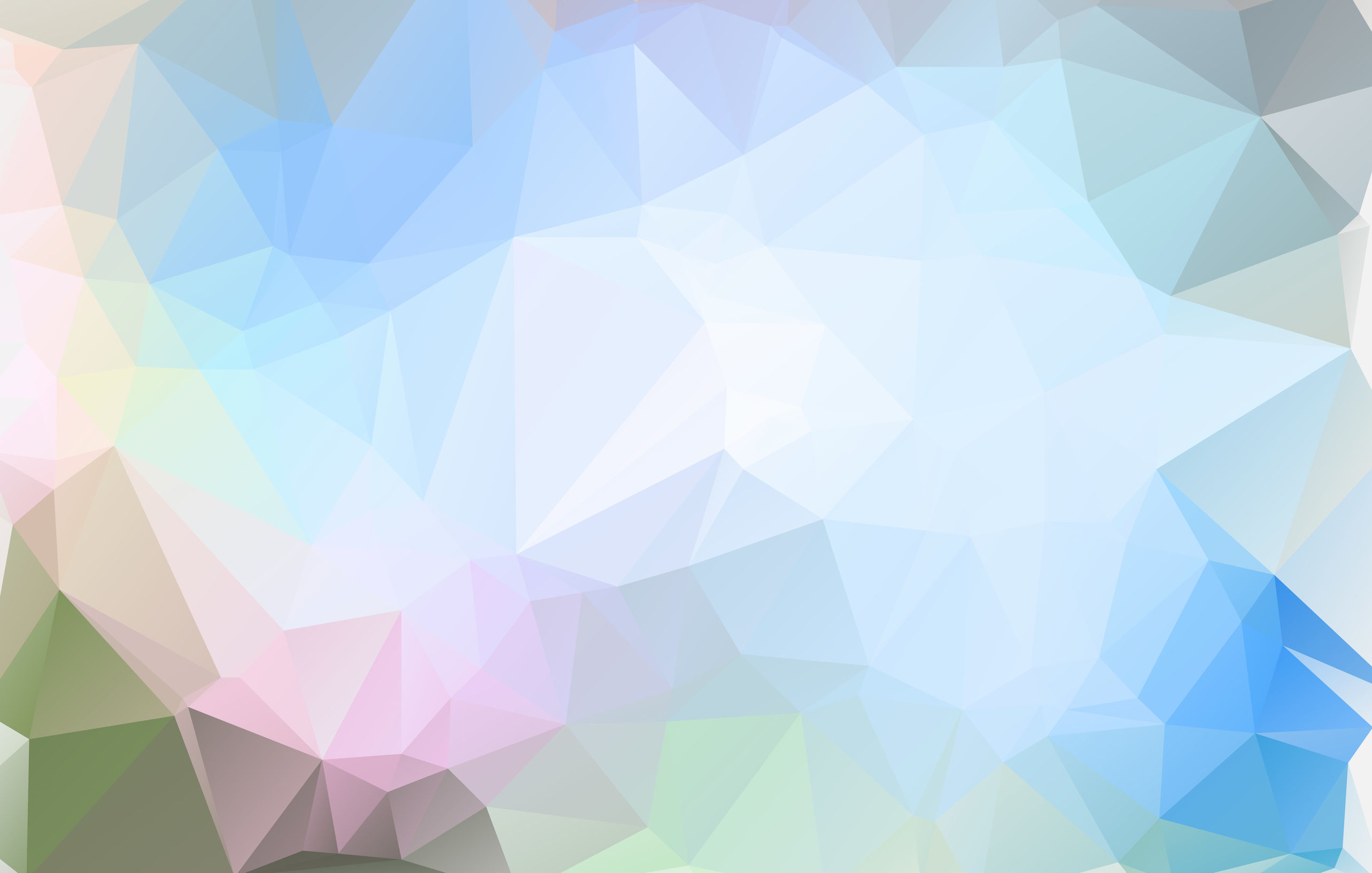 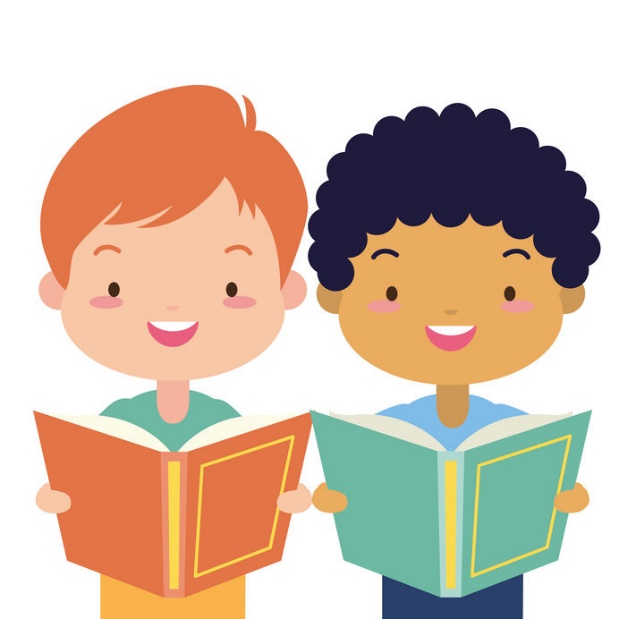 Activity 2 Listening & Speaking
Practice A Listen to how the following people tell the interviewer
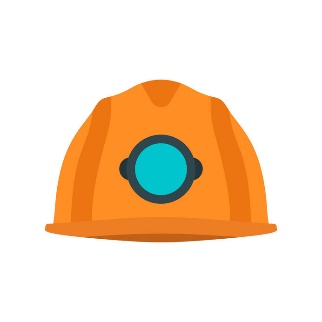 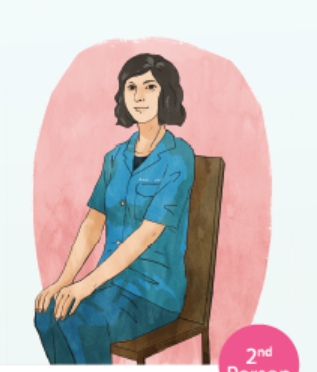 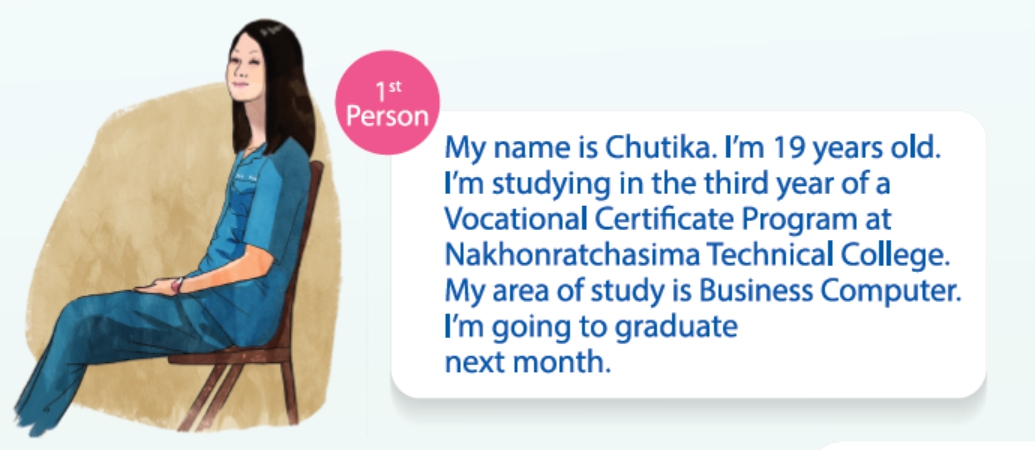 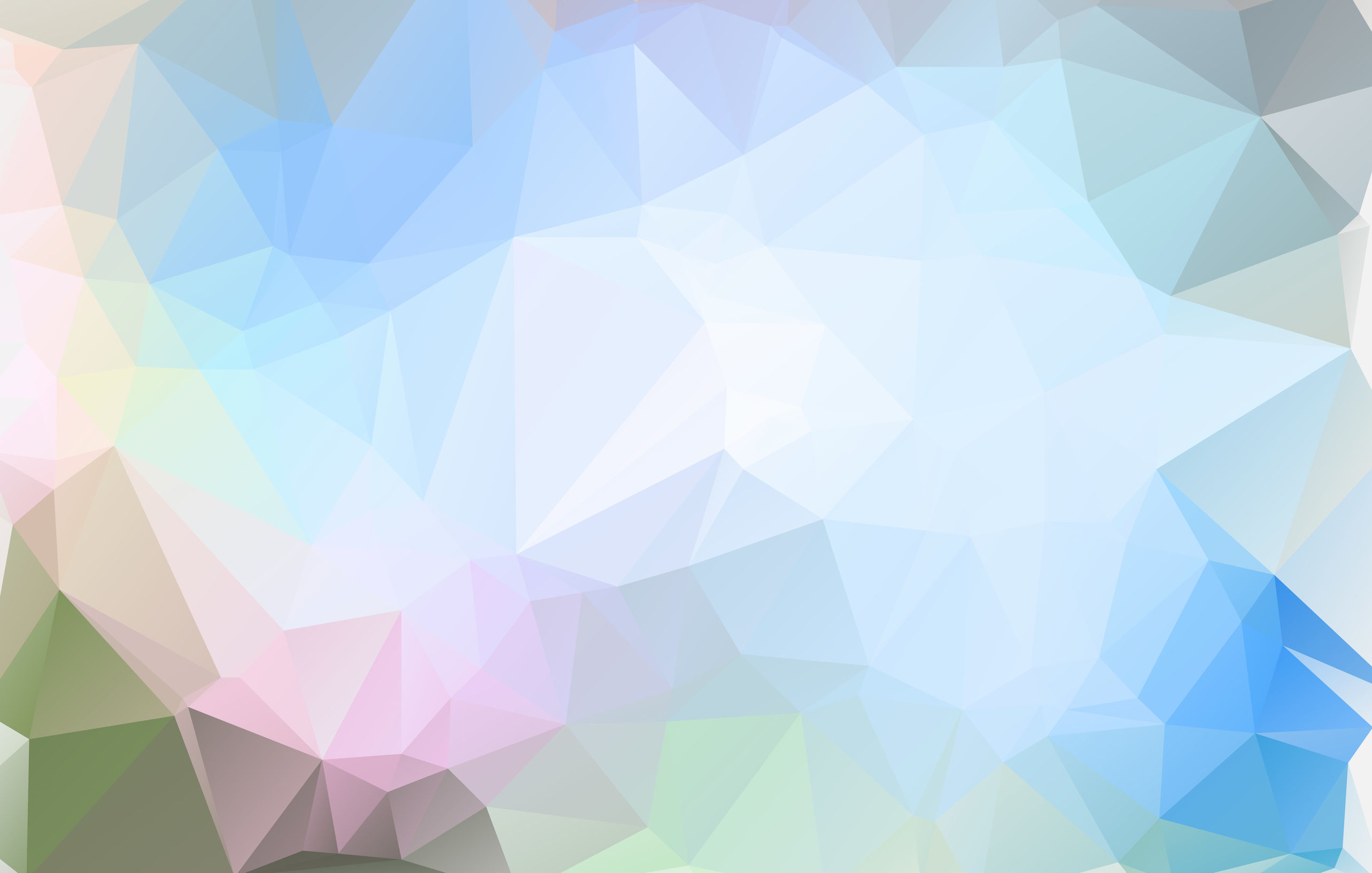 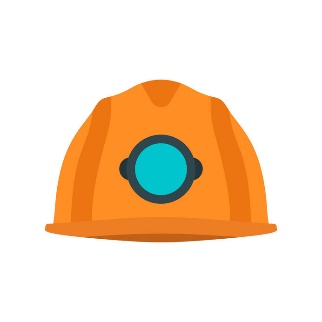 Practice B The following information refers to which person?
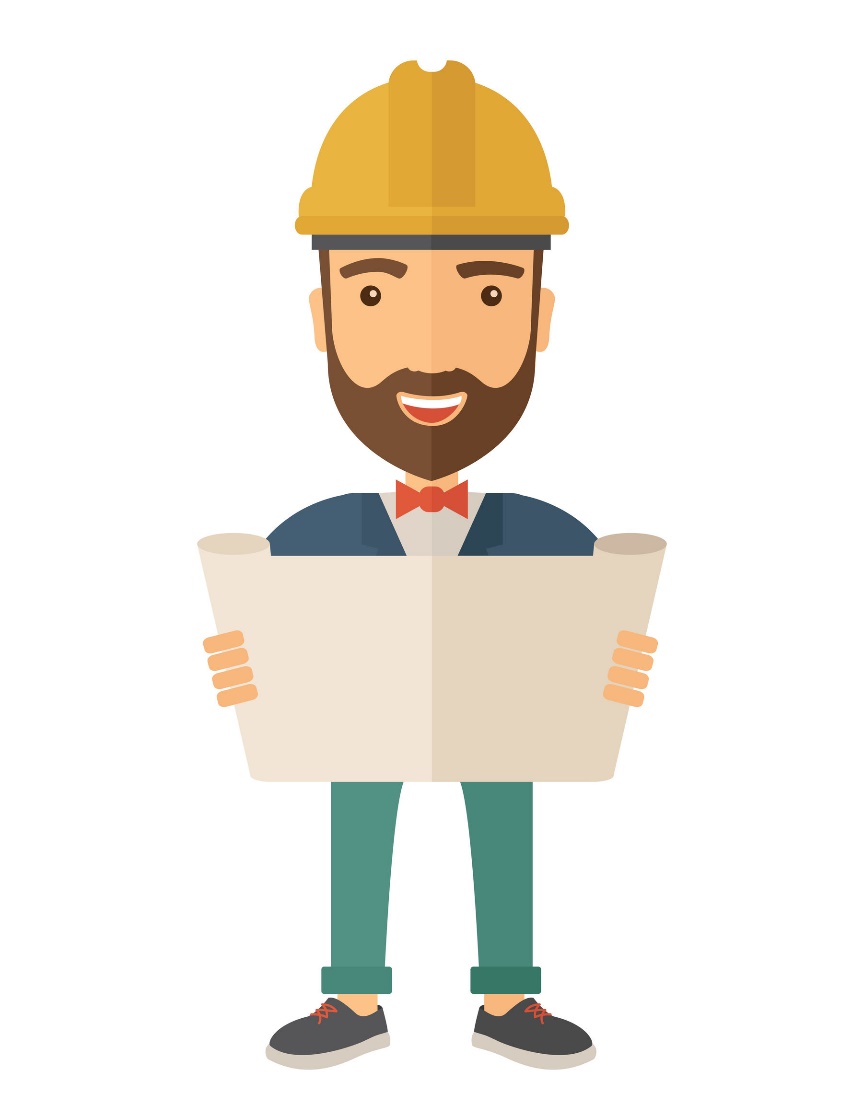 1. The person who is a civil technician
2. Two people who are currently studying
3. The person who is currently studying 
   in a bachelor’s degree program
4. The people who had worked as an 
   accounting officer for almost two years
5. The people who has years of experience 
   in planning and controlling
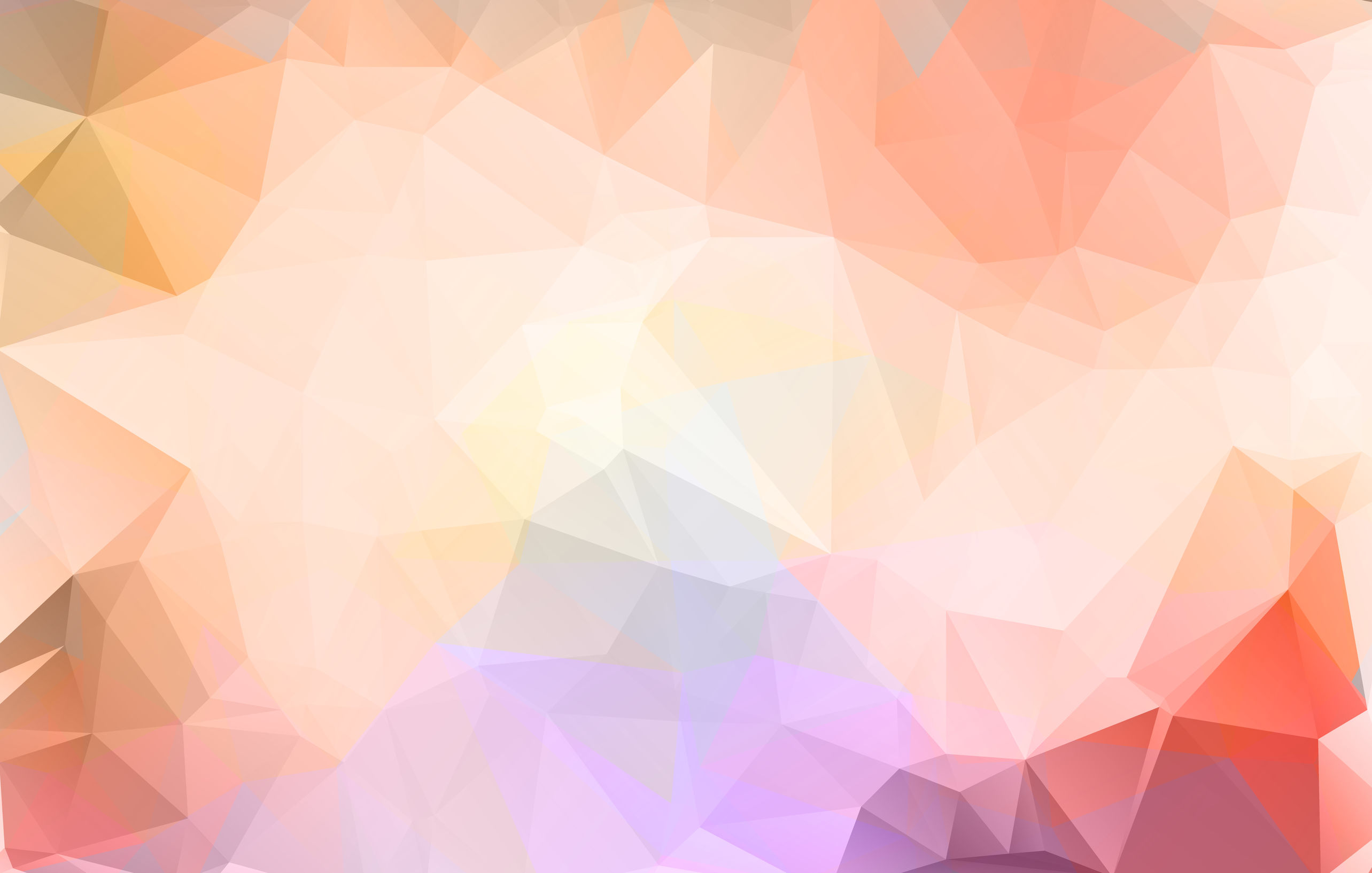 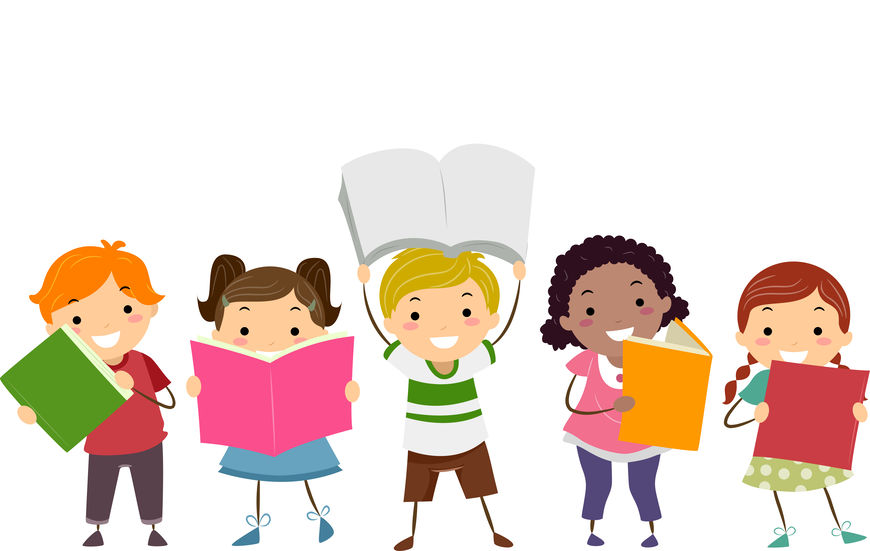 Activity 3 Vocabulary
Practice A Look at the career description of an electrical technician. Then learn the underlined words.
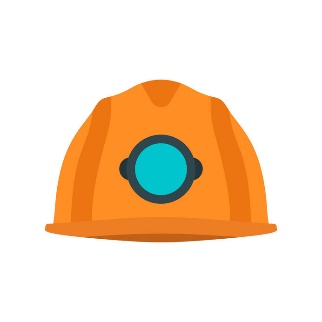 Electrical technicians and engineers design, develop and supervise the manufacture, installation, operation and maintenance of electrical systems. They work on systems for the generation, distribution, utilization and control of electric power. They also work on electronic systems used for computing, communications and other industrial applications.
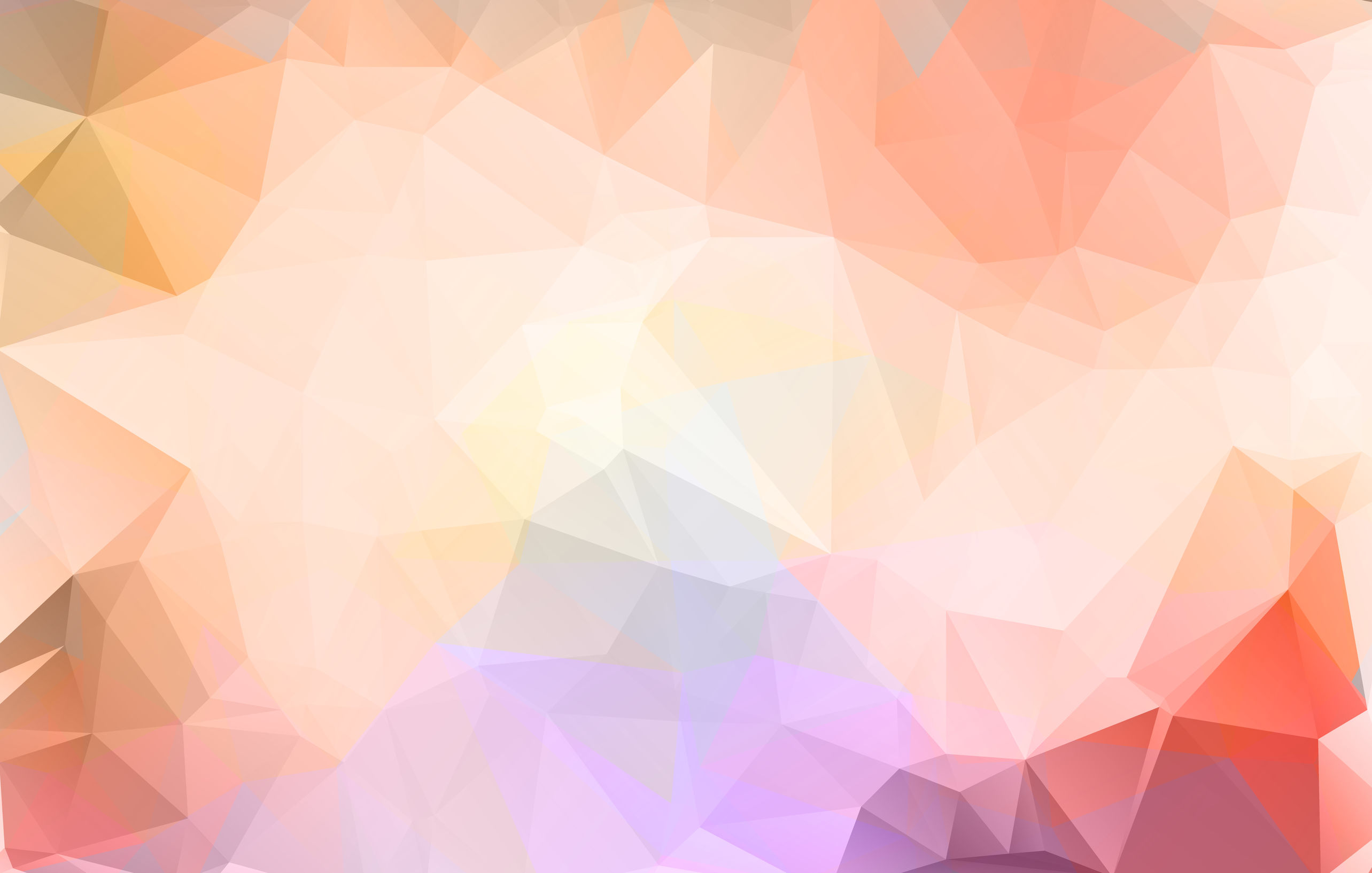 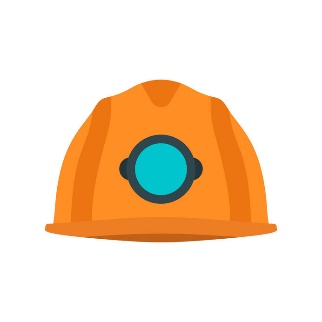 Practice B Listen to these words and repeat after the CD.
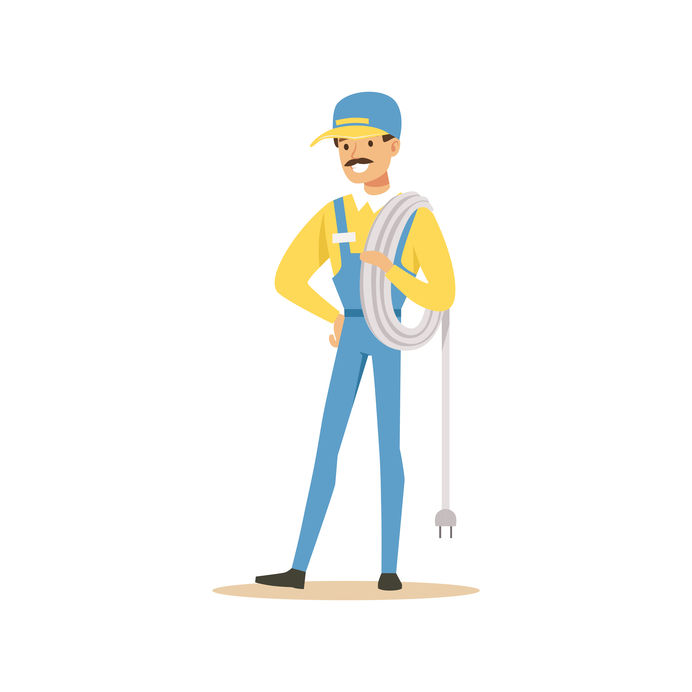 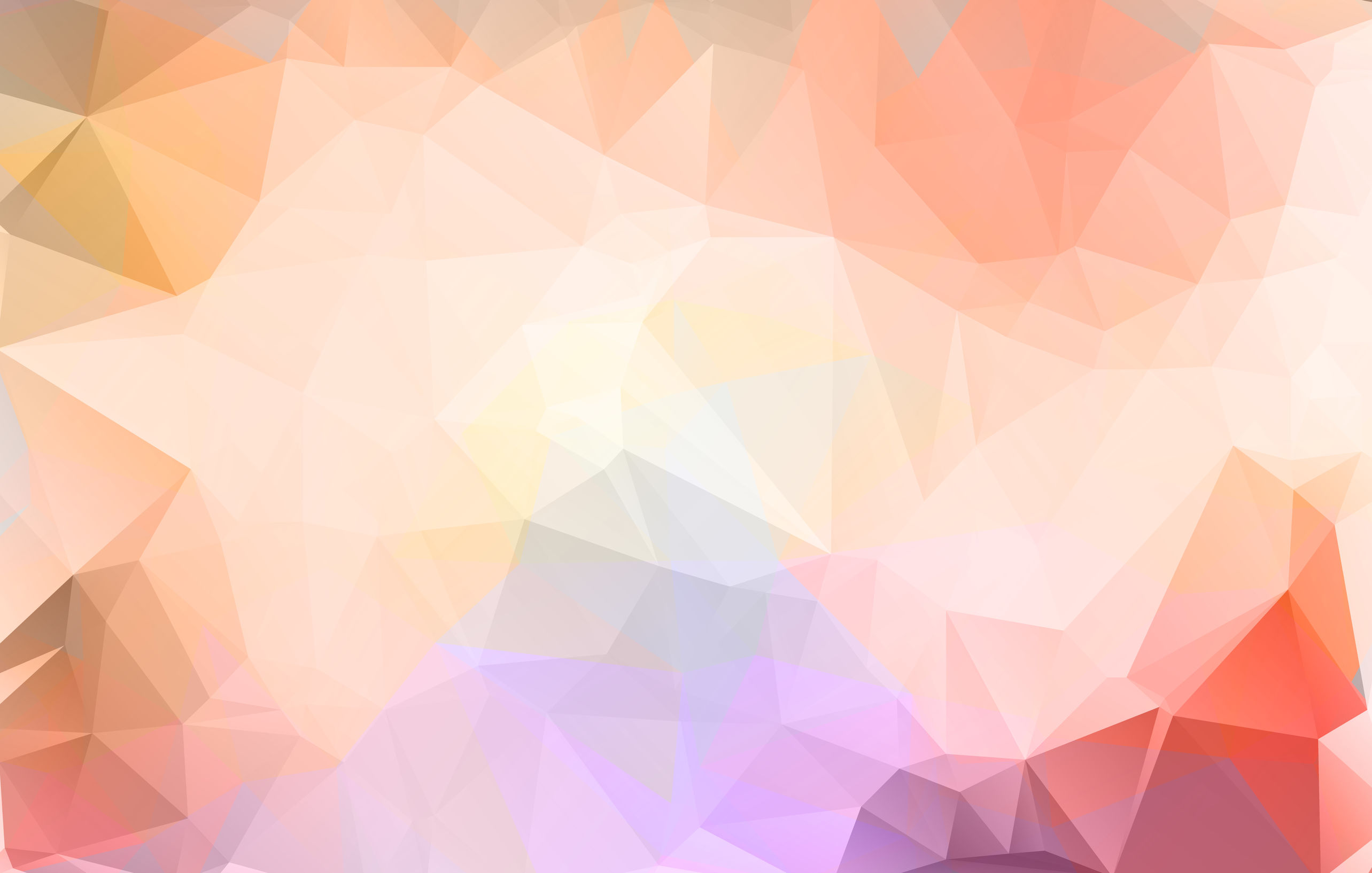 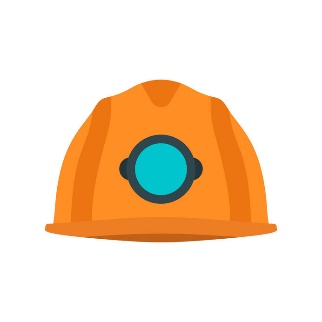 Practice B Listen to these words and repeat after the CD.
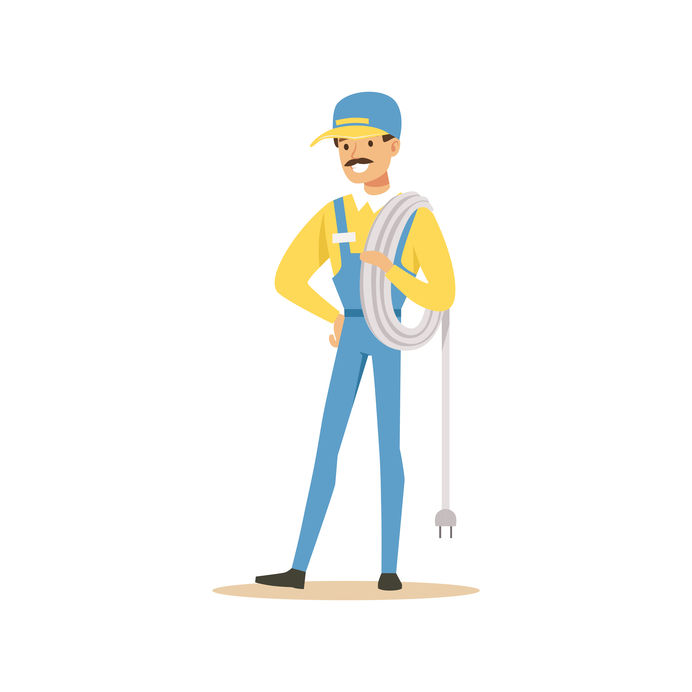 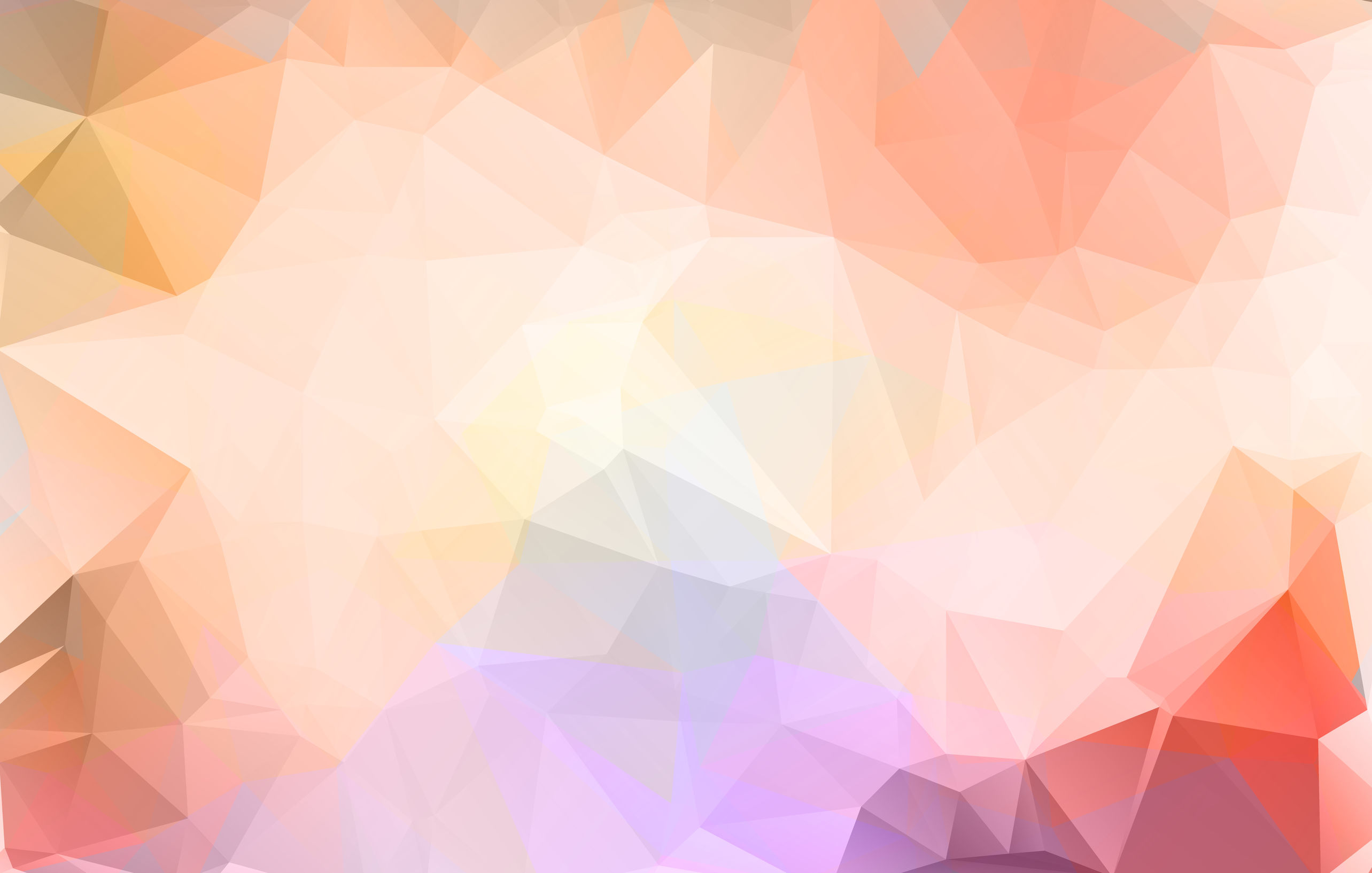 Practice C Look at the career description of an electronics technician. Then learn the underlined words.
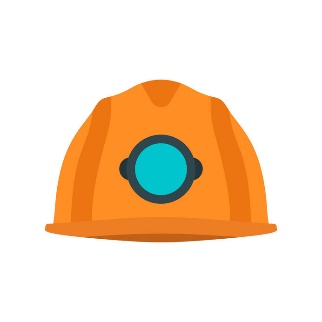 Electronics technicians and engineers design, develop, test and maintain electronic parts and systems used in computers, communications, navigation, industry and entertainment. They may also perform other tasks such as designing circuits for electronic control systems and instrumentation, developing testing equipment, and methods and researching new applications of technology.
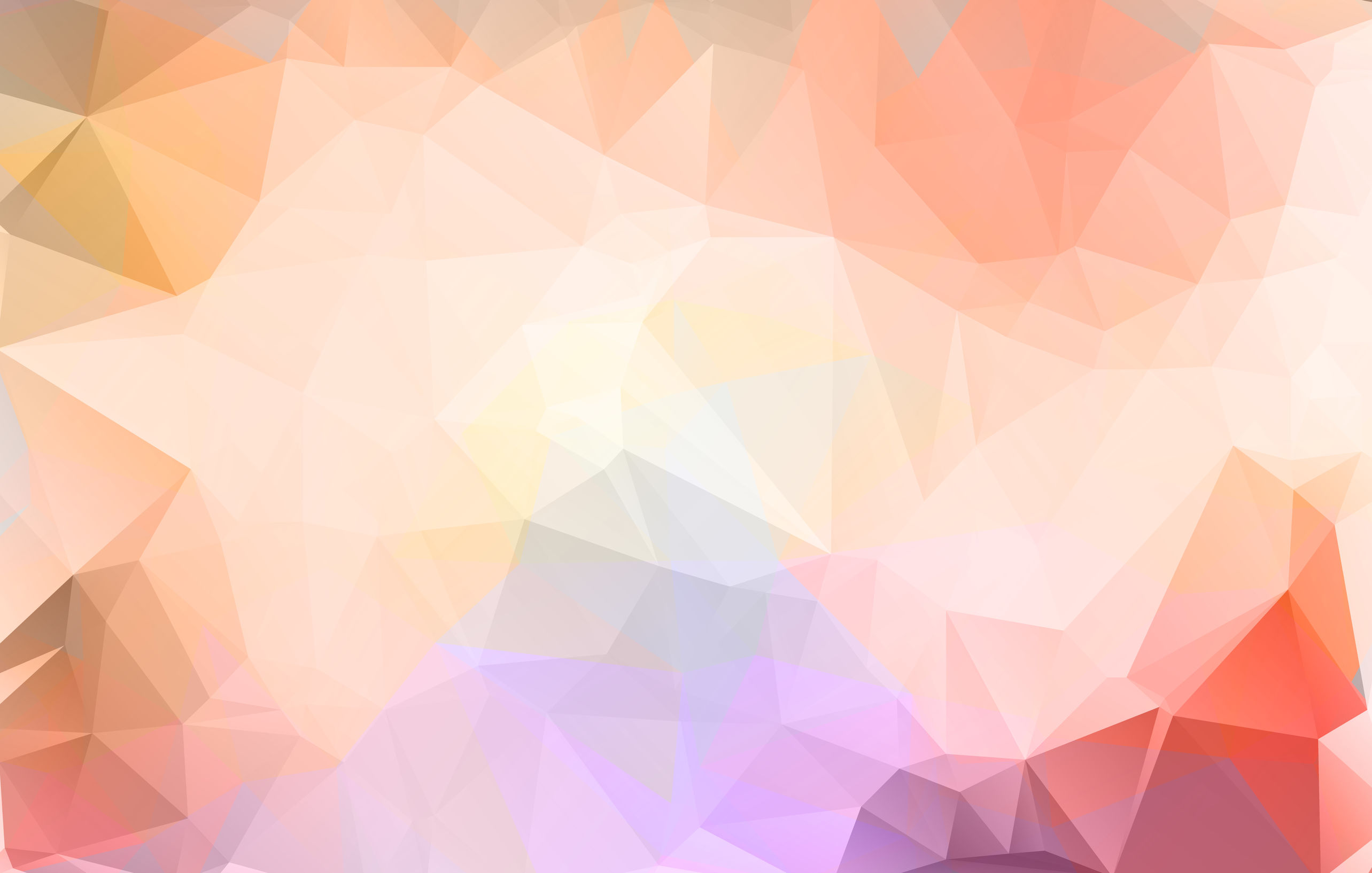 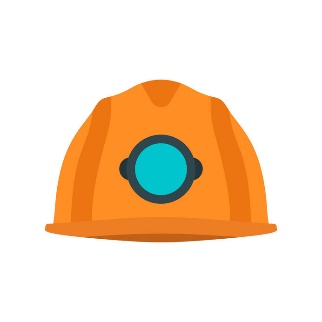 Practice D Listen to these words and repeat after the CD.
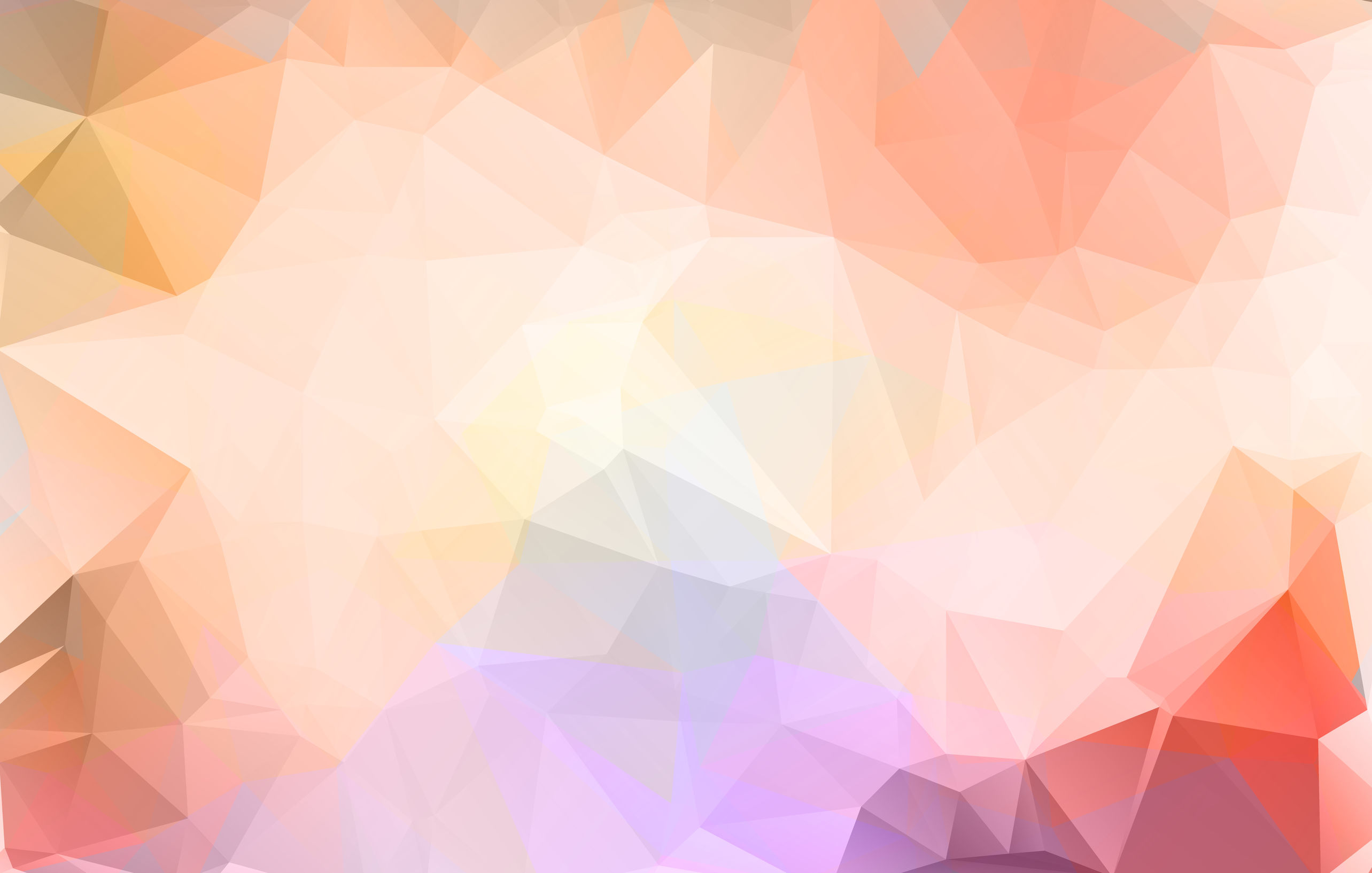 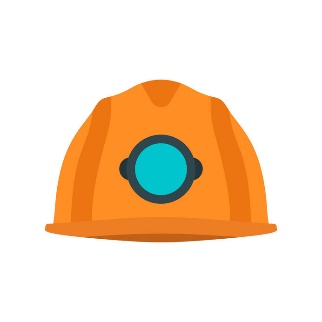 Practice D Listen to these words and repeat after the CD.
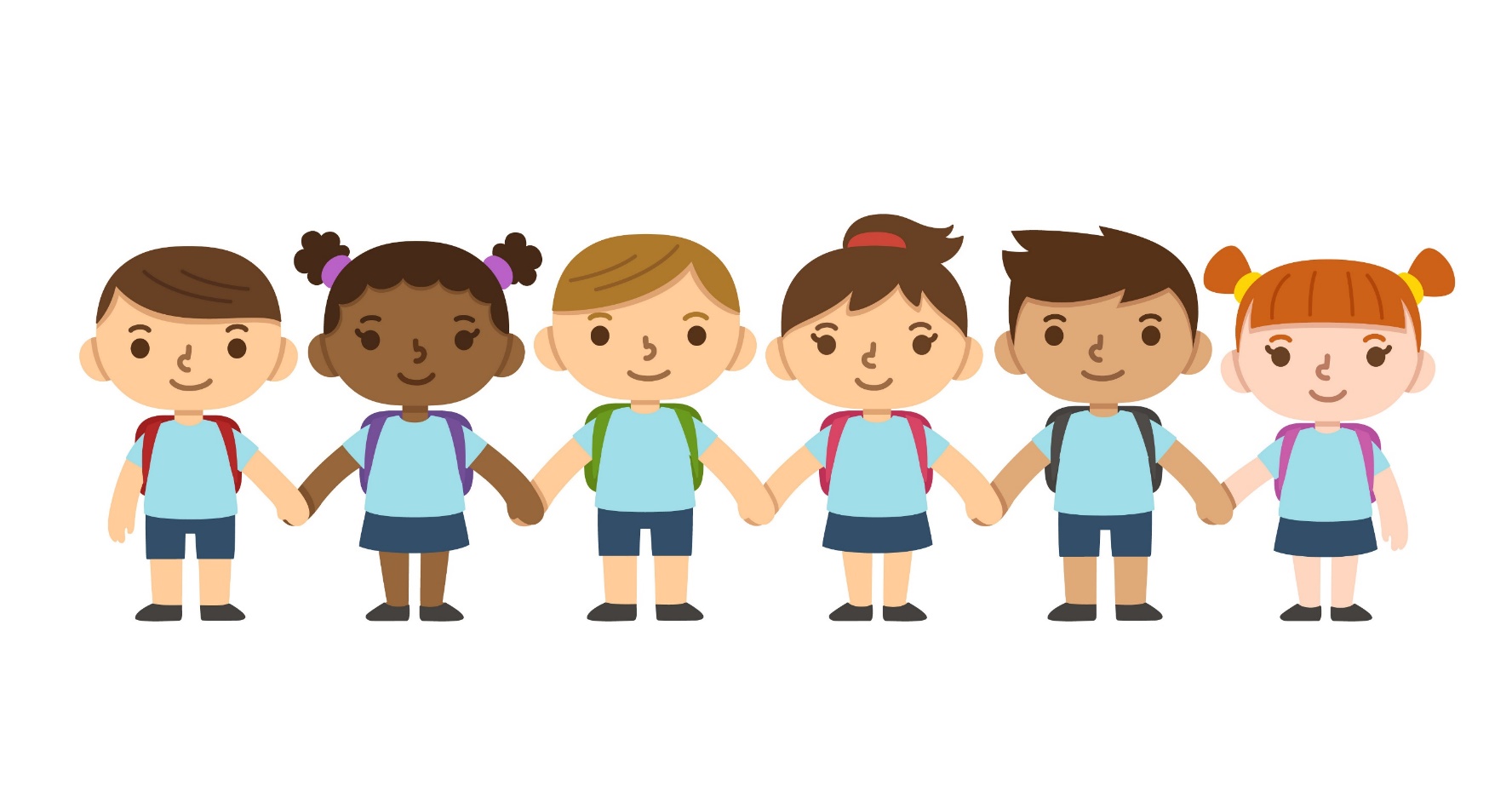 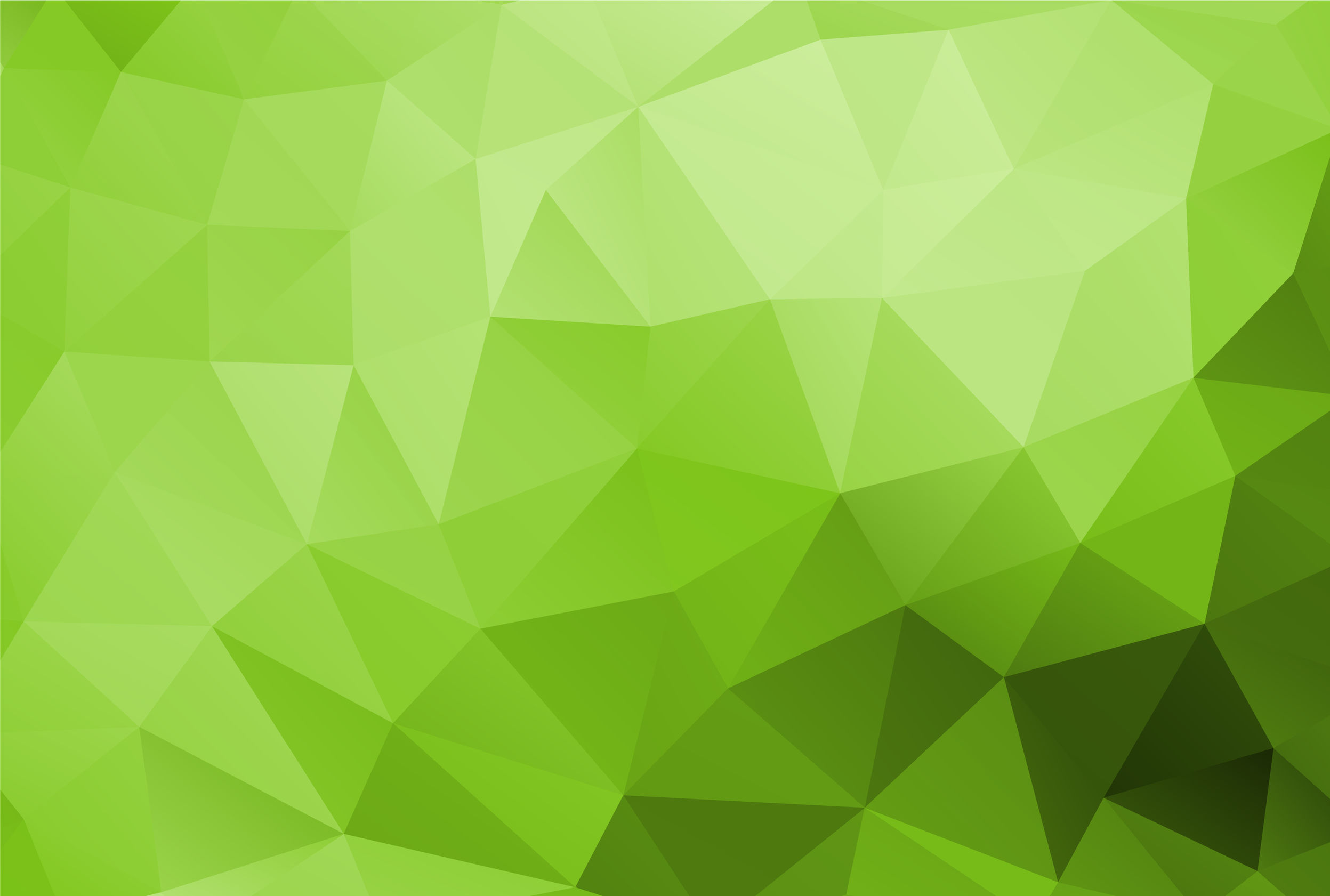 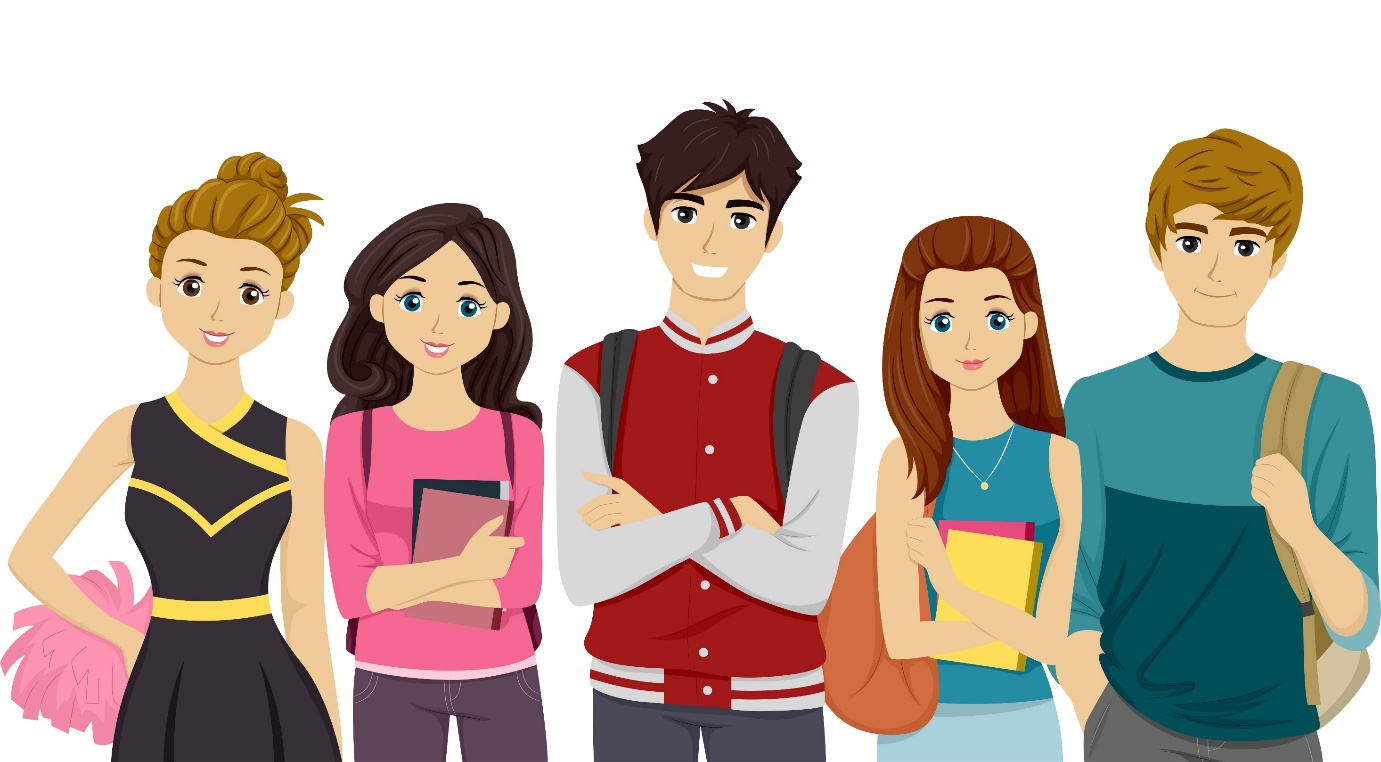 Activity 4 Language Focus
Practice A How do people ask about someone’s job? Listen and practice
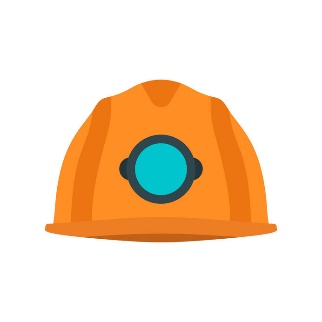 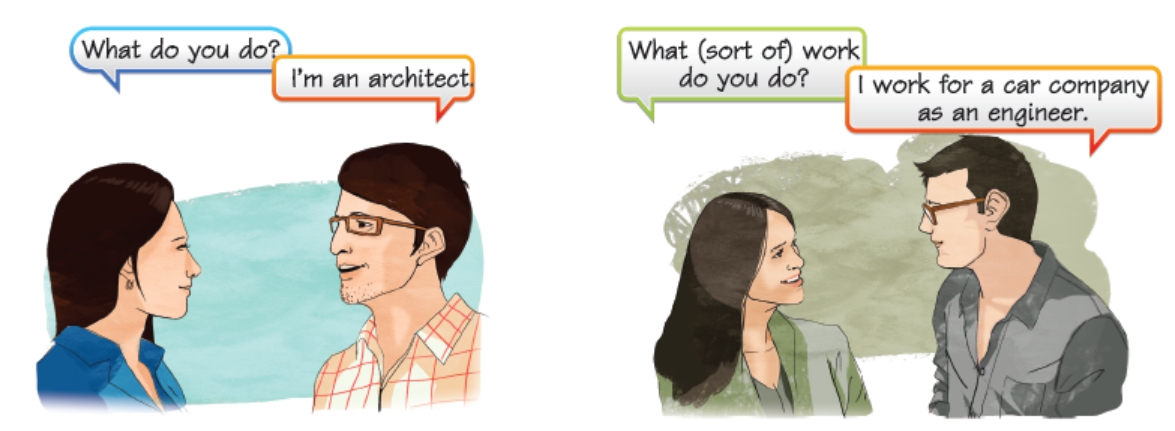 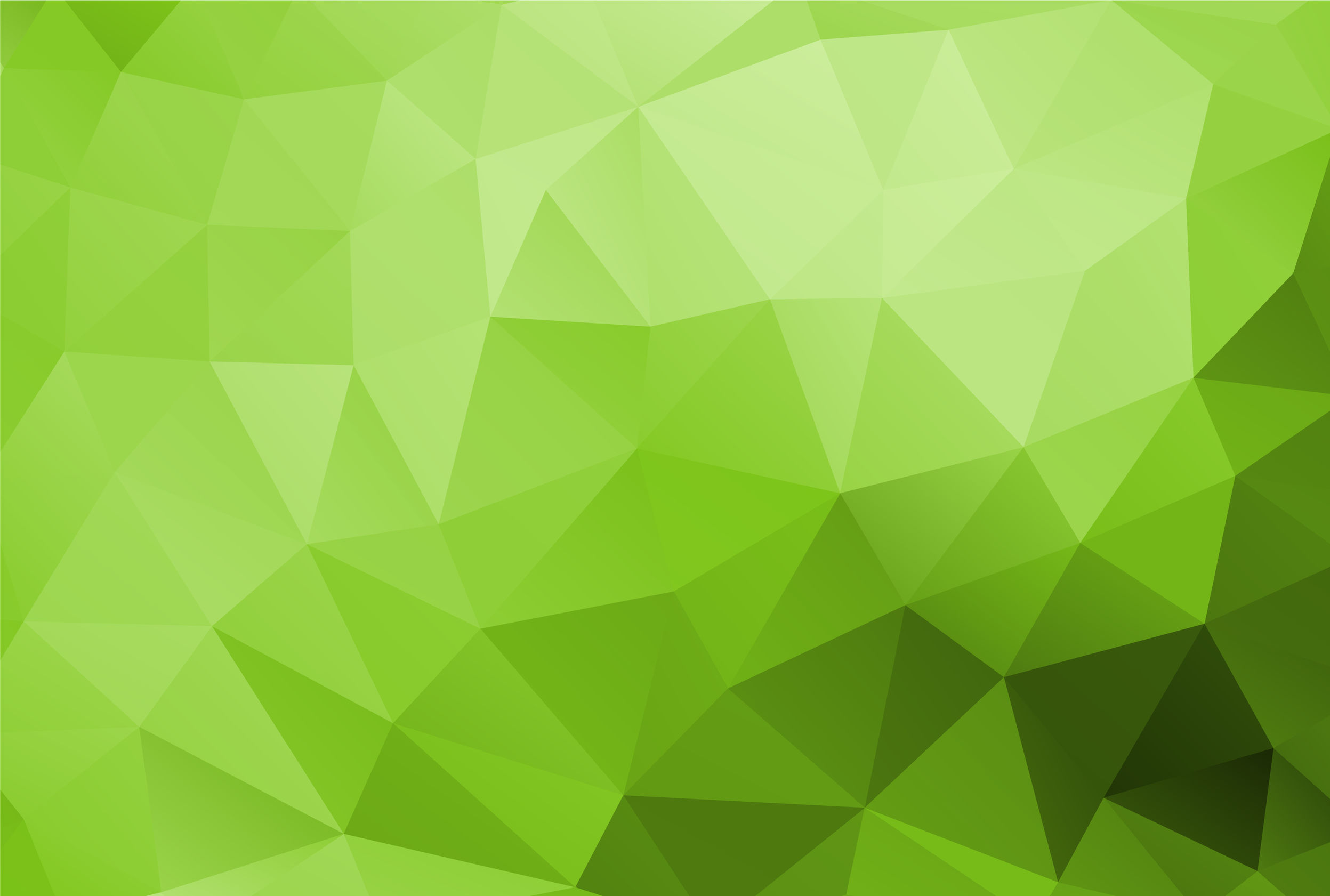 Practice B Work in pairs. Make questions and answers to talk about your friends’ jobs.
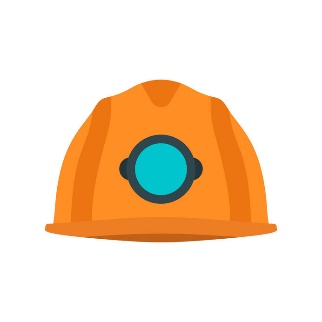 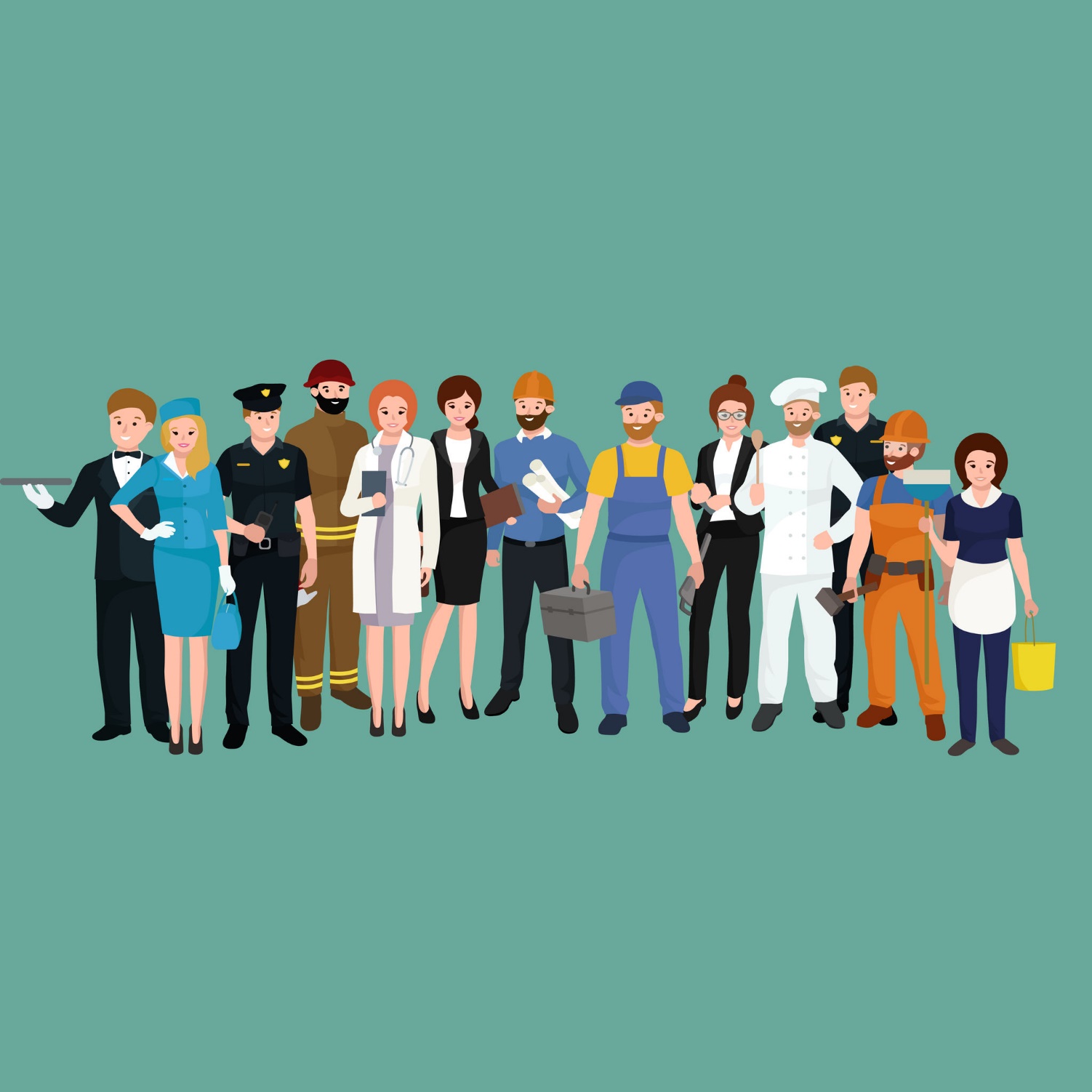 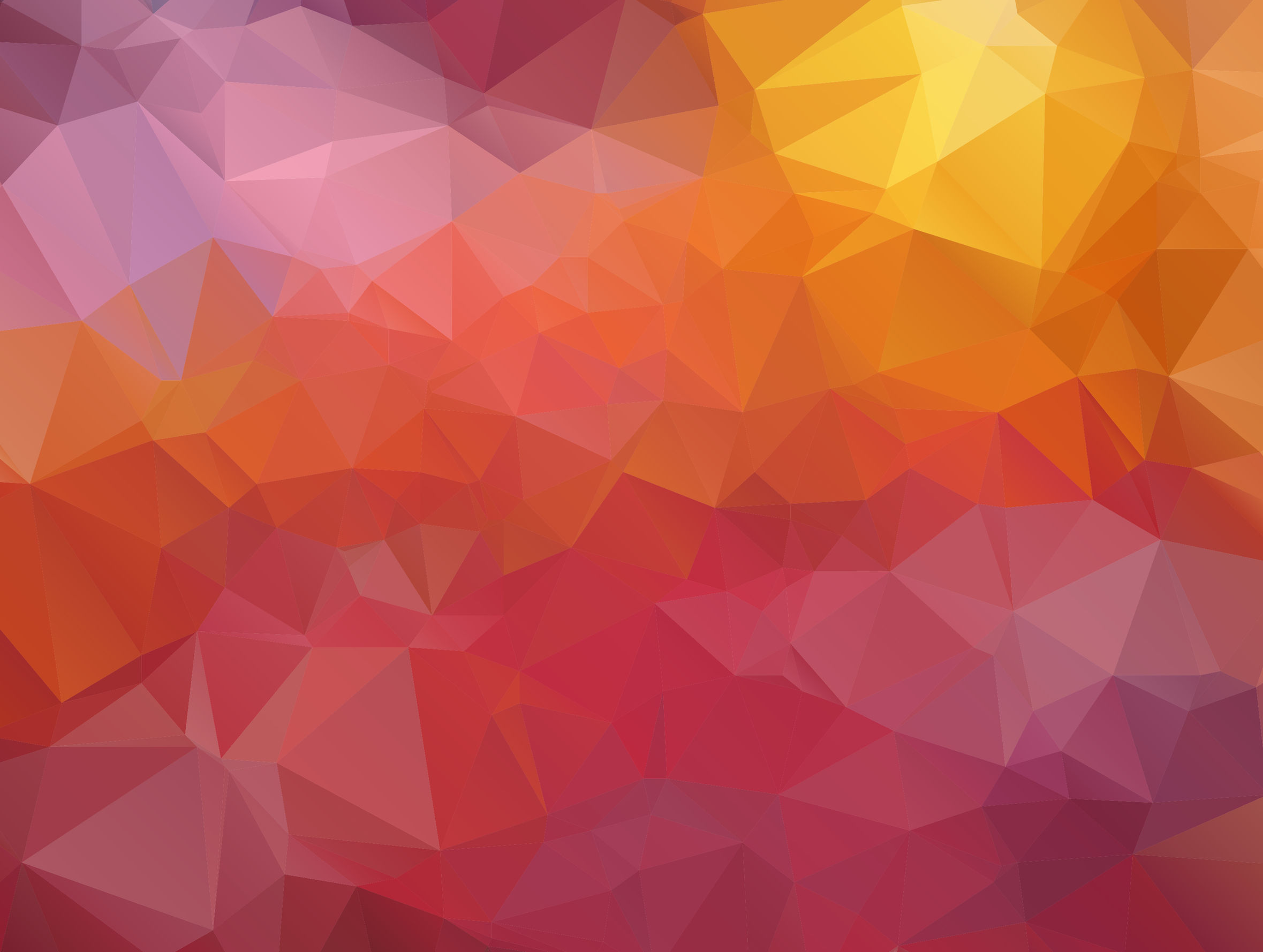 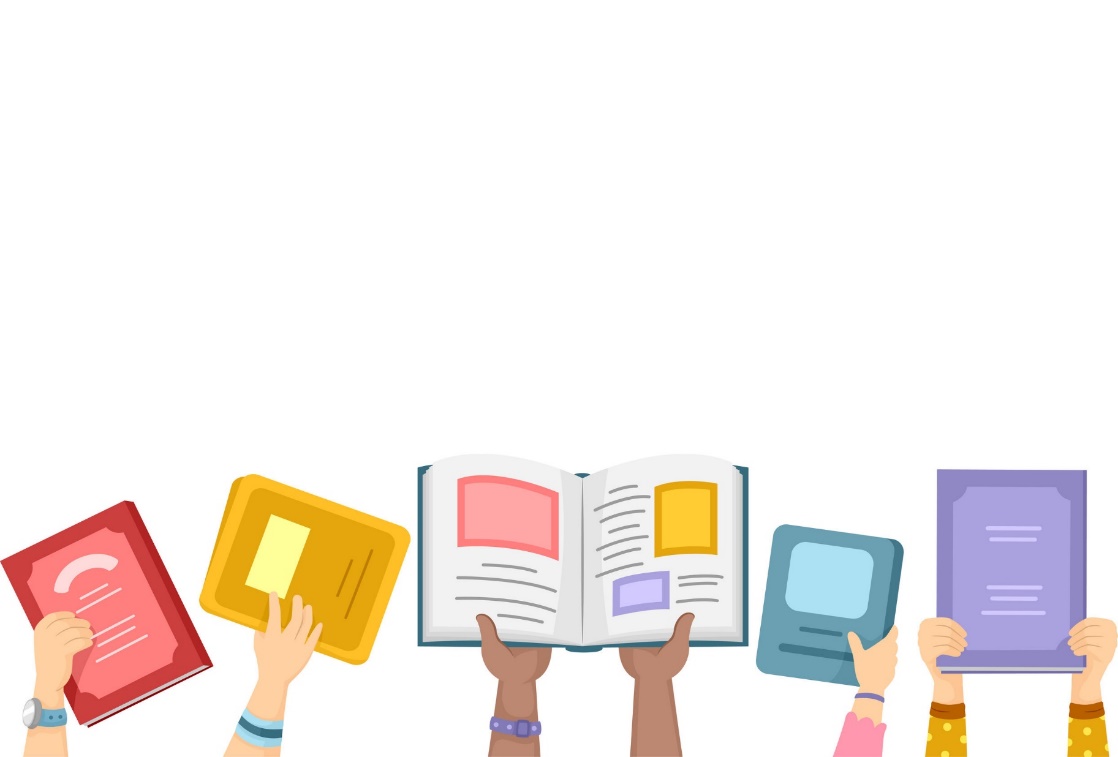 Activity 5 Reading & Writing
Practice A Read the following job advertisement and answer the questions.
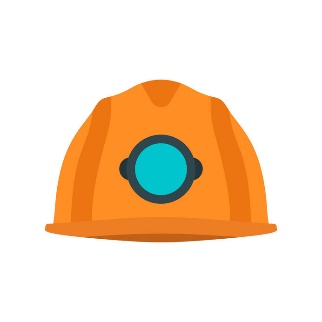 1. Where is this company?
2. What positions are this company advertising for?
3. Can a new graduate apply for the post of Technician?
4. How many vacant posts altogether are there at this company?
5. What field of study is required for the post of IT 
   Technical Support?
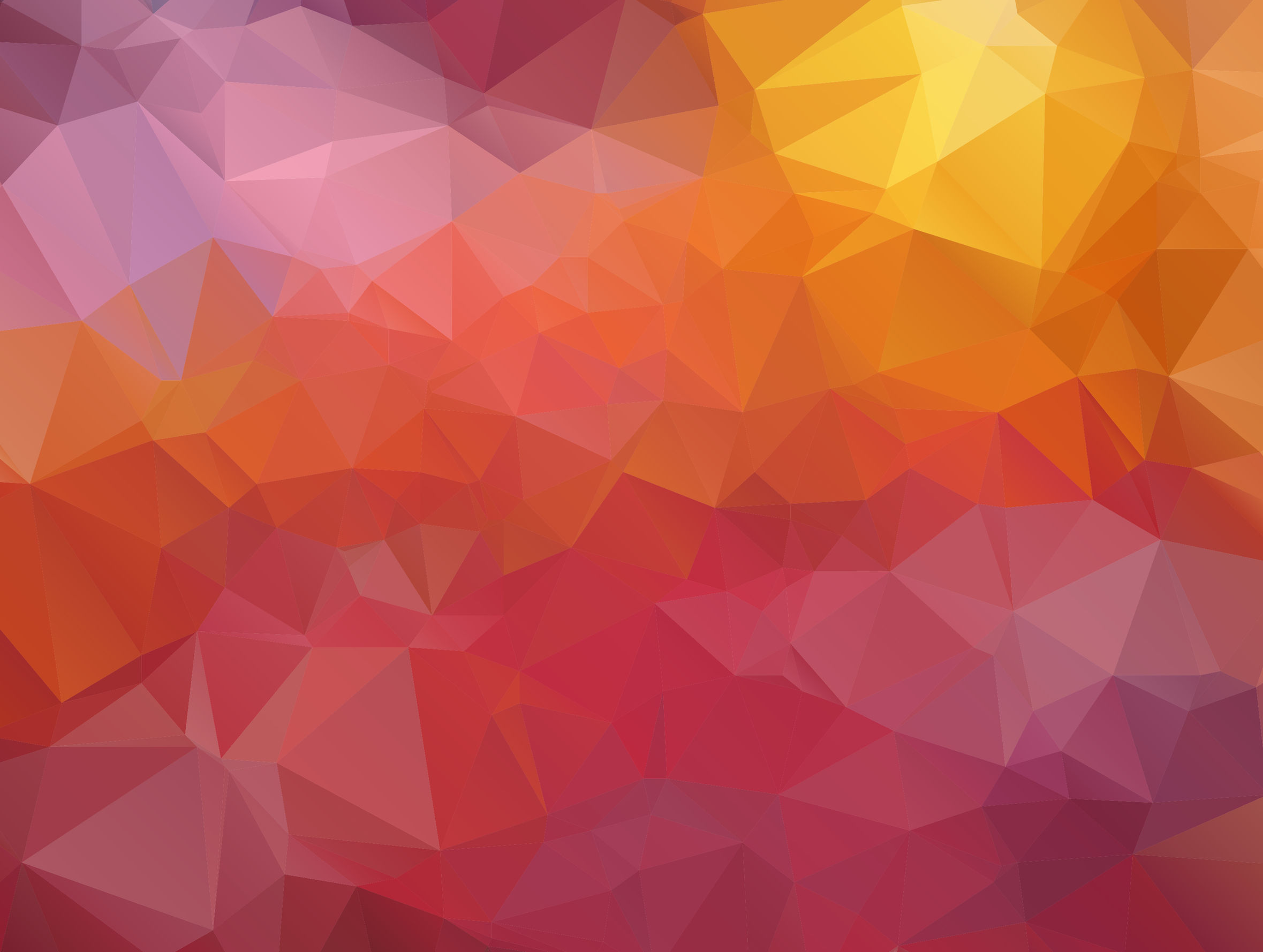 Practice B Read the following job advertisement and answer the questions.
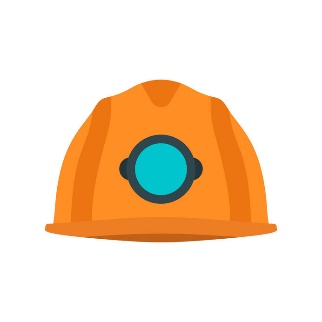 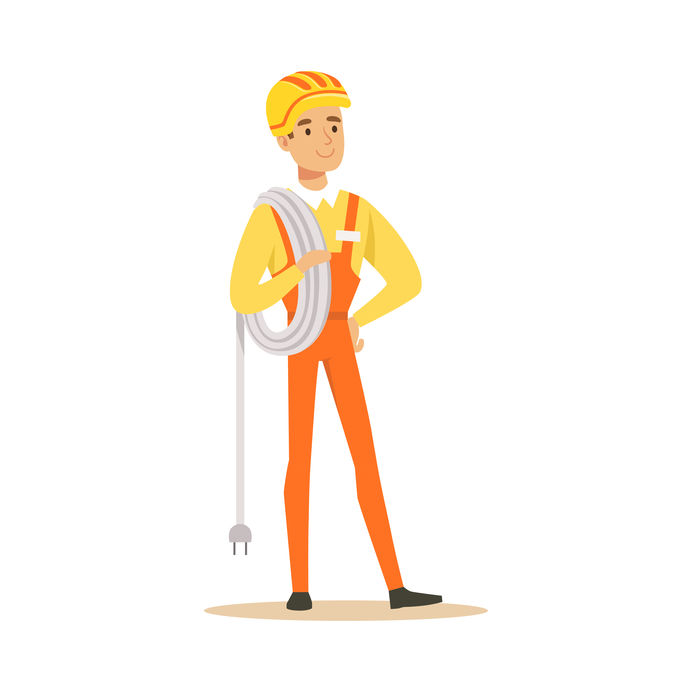 1. Where is this company?
2. What kind of business does this company do?
3. What field of study is required for this job?
4. Can a new graduate apply for this job?
5. How many vacant posts altogether 
   are there at this company?
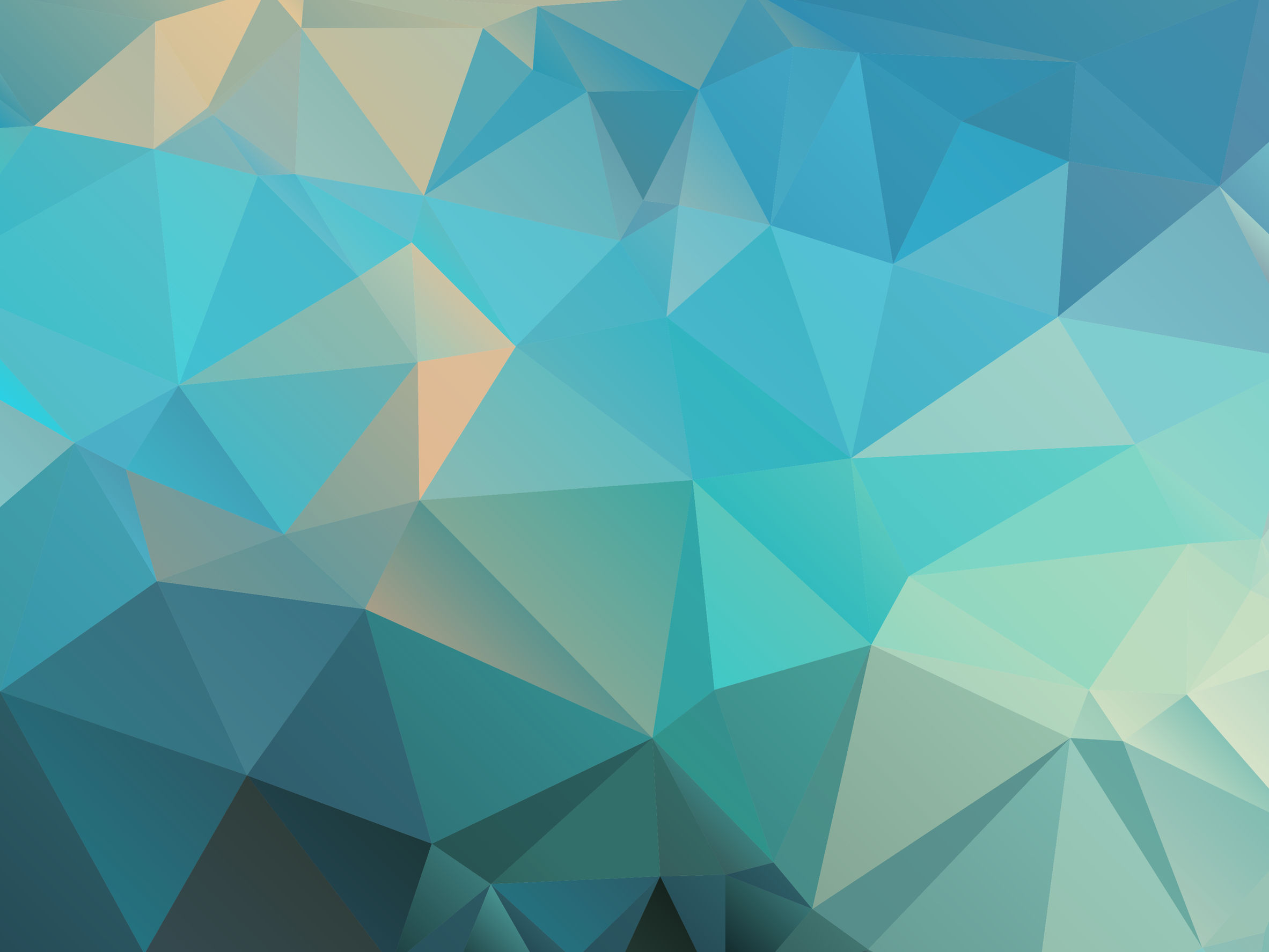 Activity 6 Progress Check & Independent Study
Check A Which field of study is about the study of the style and design of building
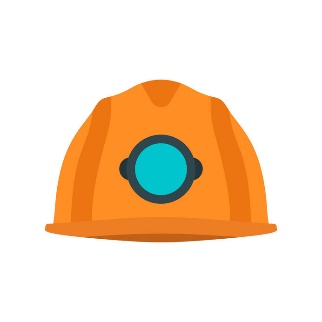 b. Architecture
a. Electronics
d. Automotive Technology
c. Business Computer
Check B How do you say these two qualifications in the Thai language?
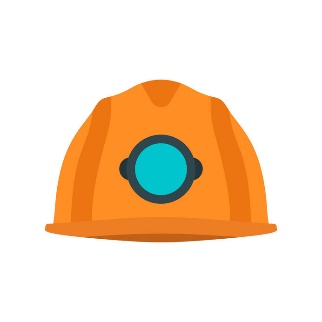 Higher Vocational Certificate
Vocational Certificate
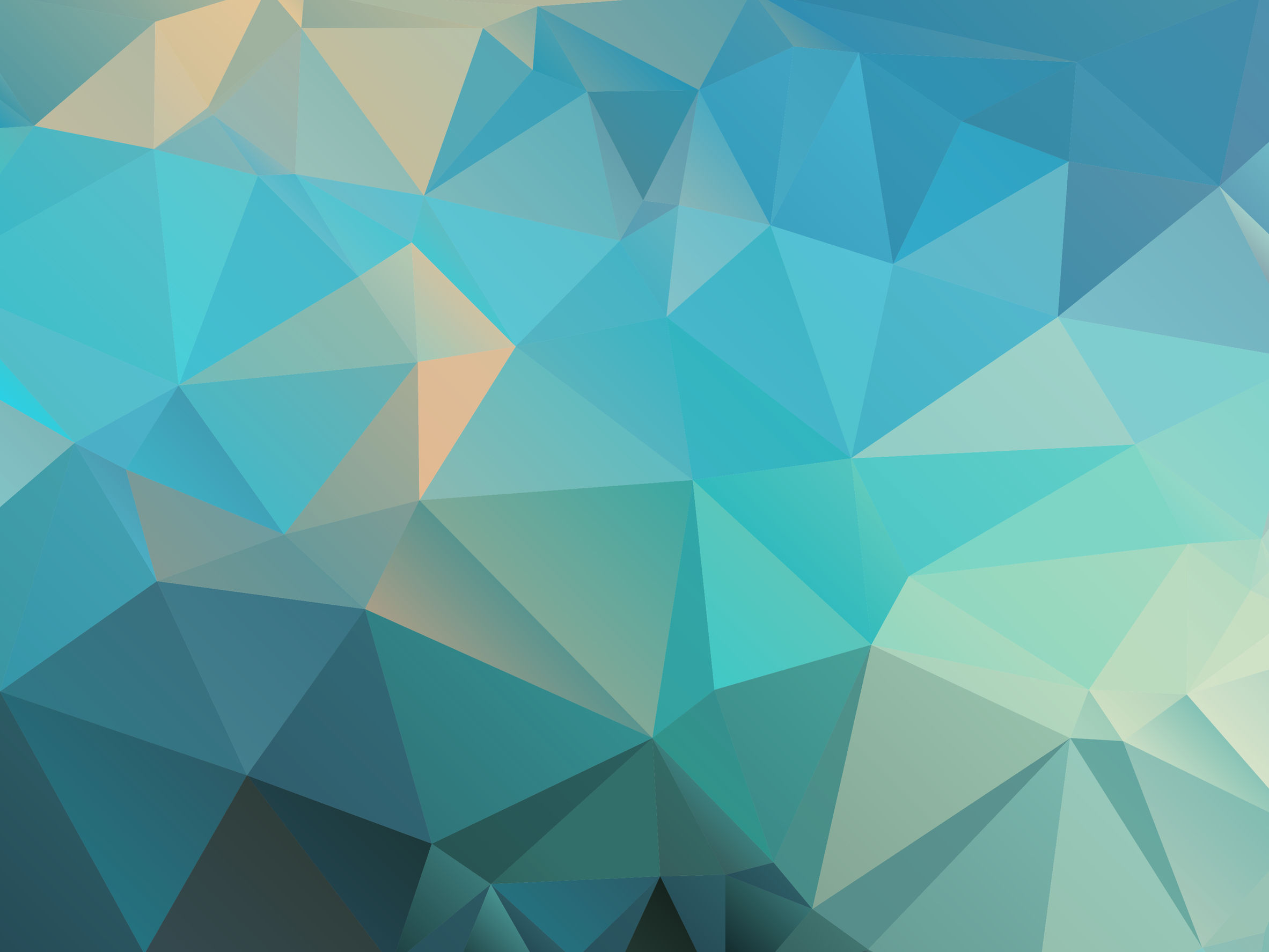 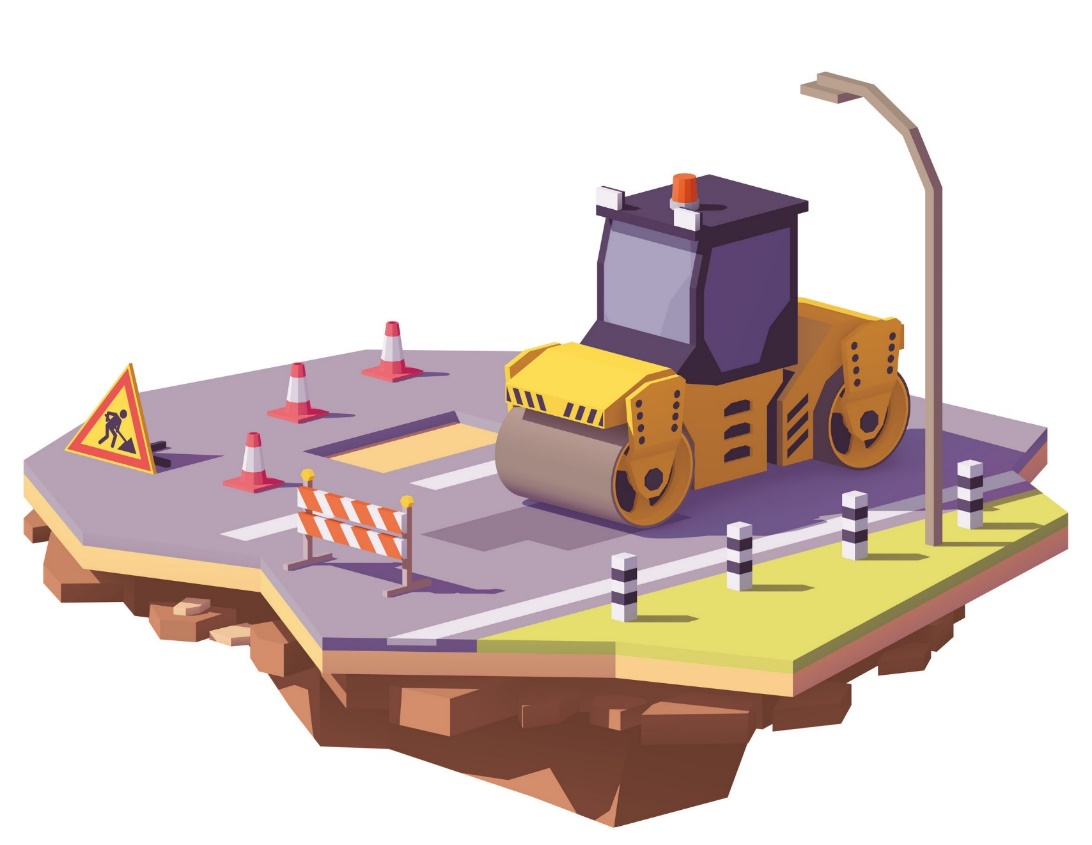 Check C Underline the word in brackets to complete the following sentence.
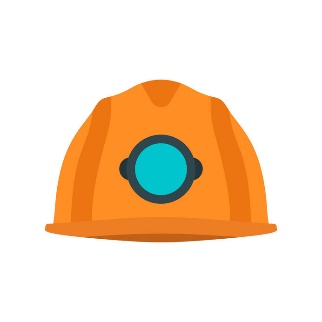 The Highways Department is responsible for the construction and _____ of bridges and roads. (installation / maintenance)
Check D Write the career description of an electrical technician.
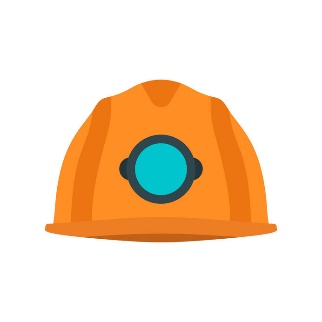 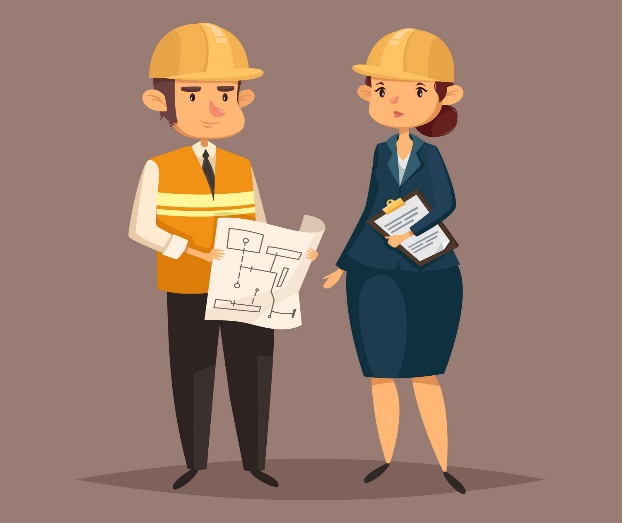